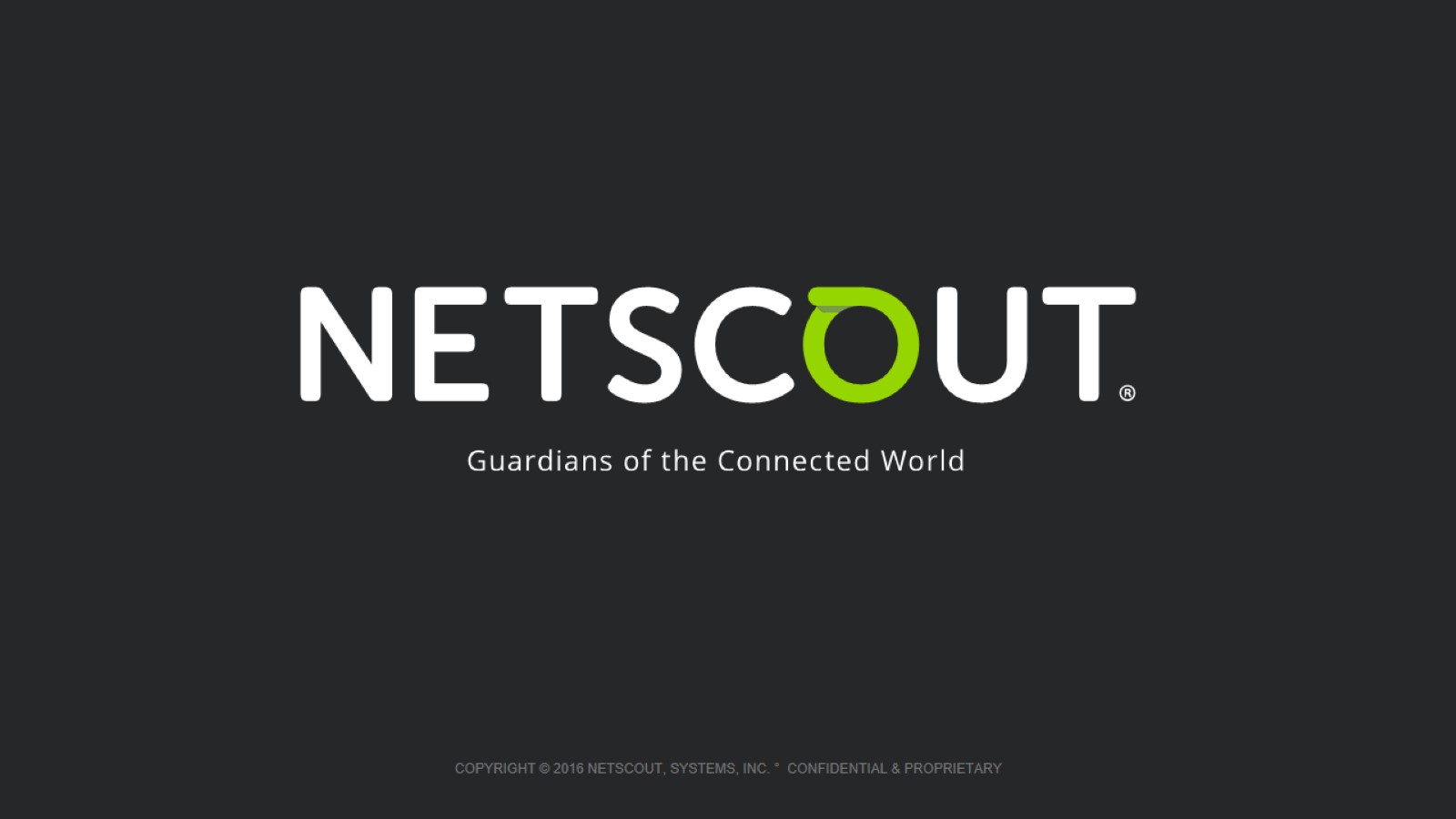 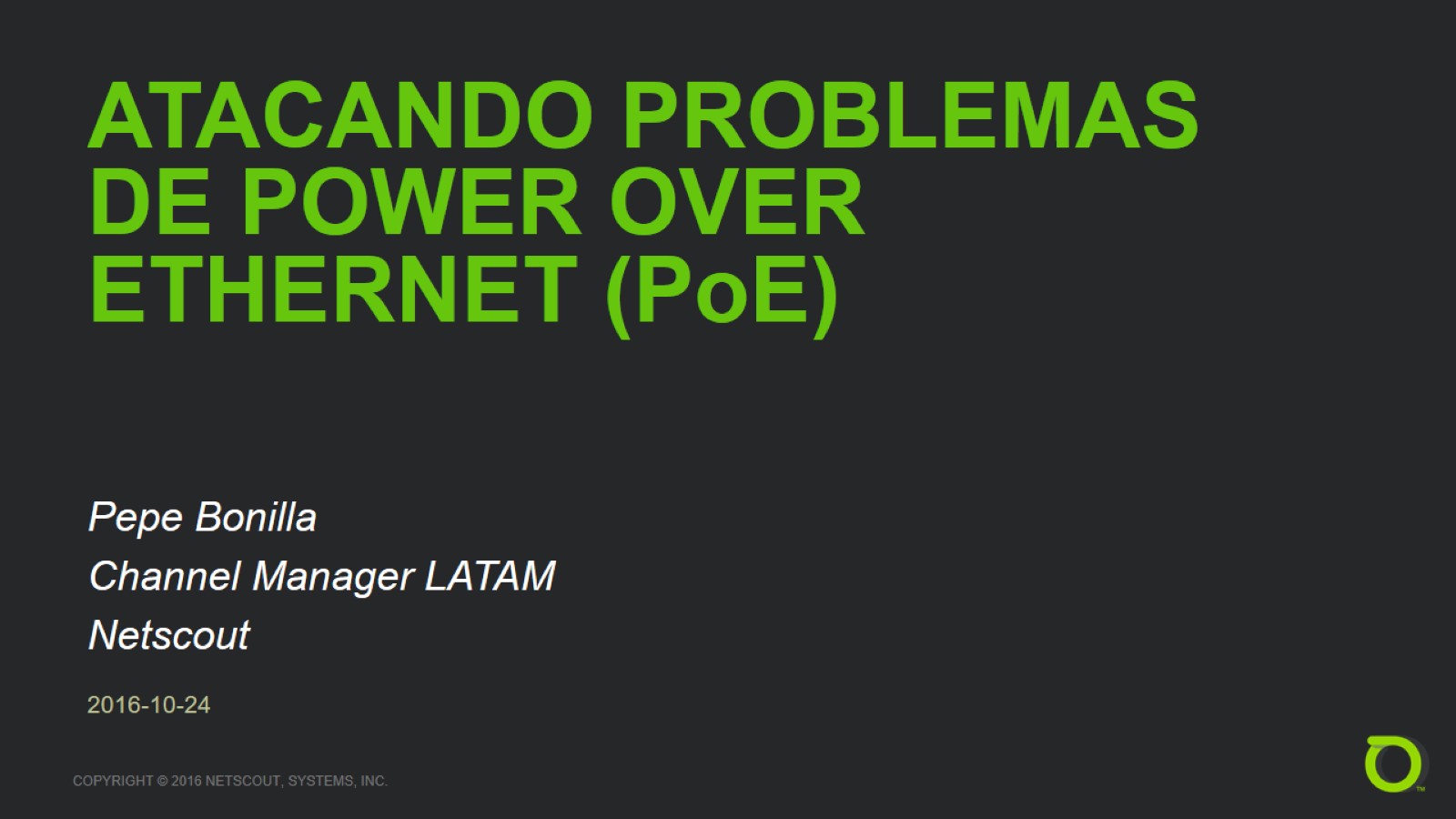 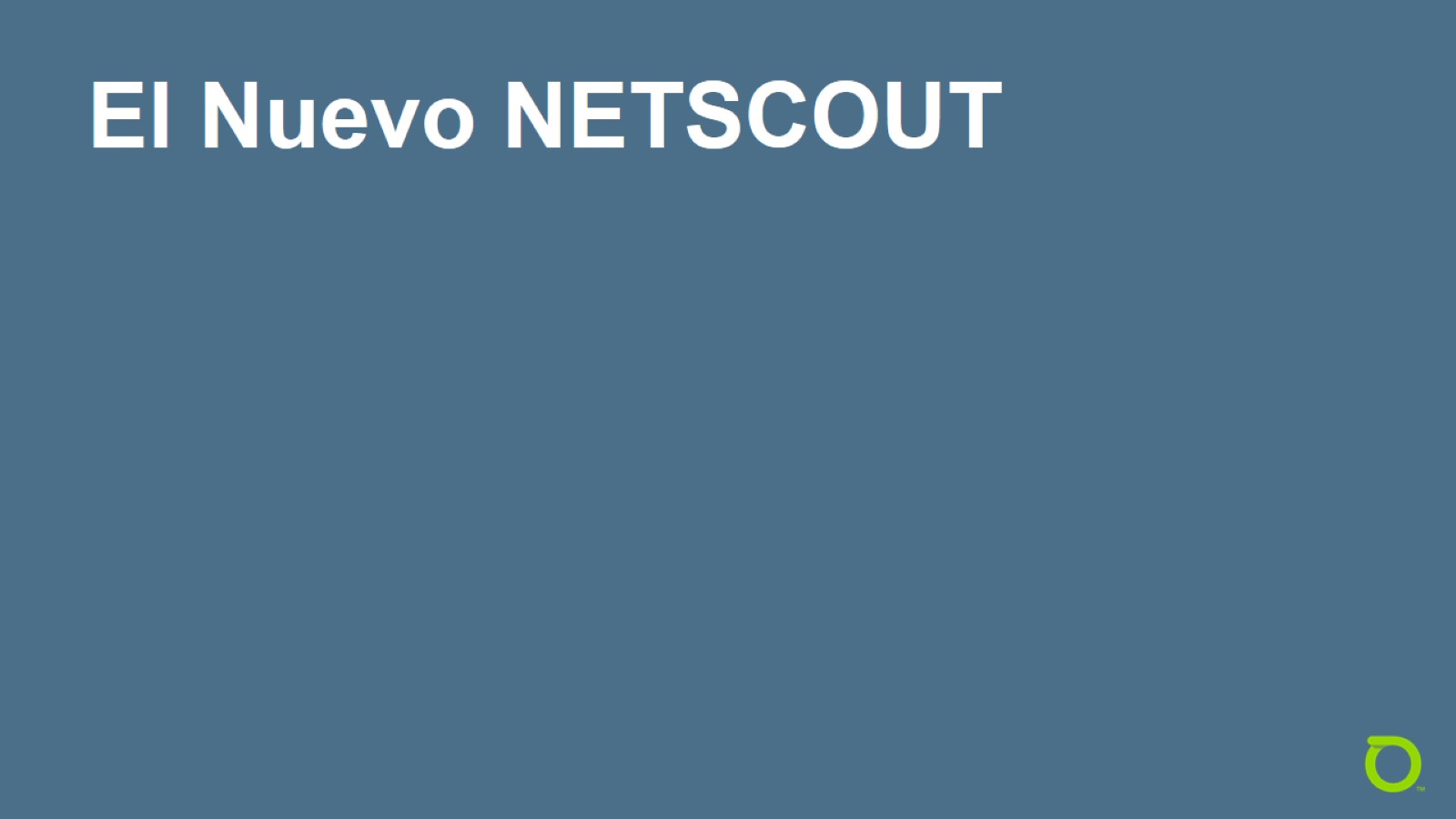 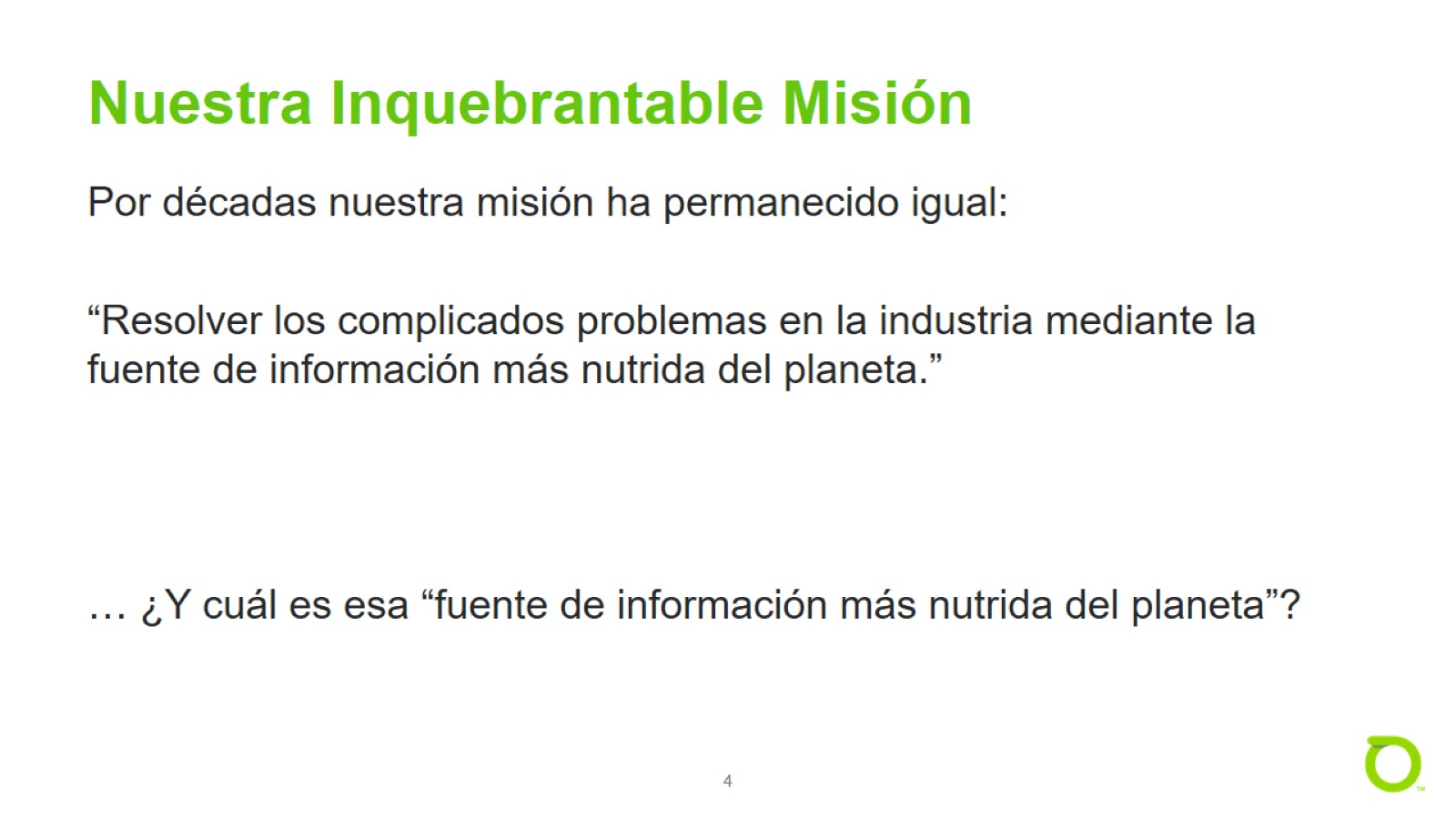 Nuestra Inquebrantable Misión
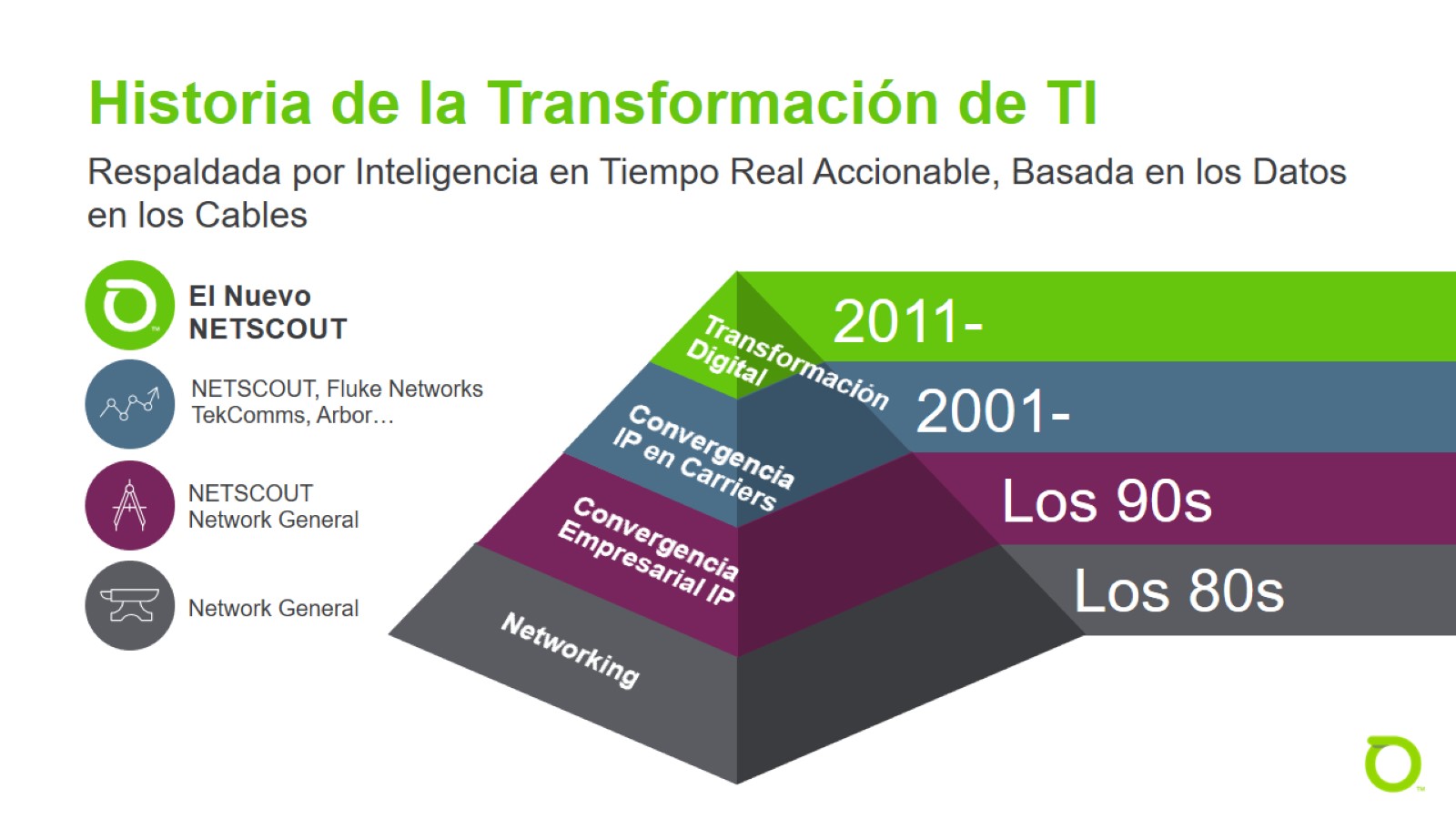 Historia de la Transformación de TI
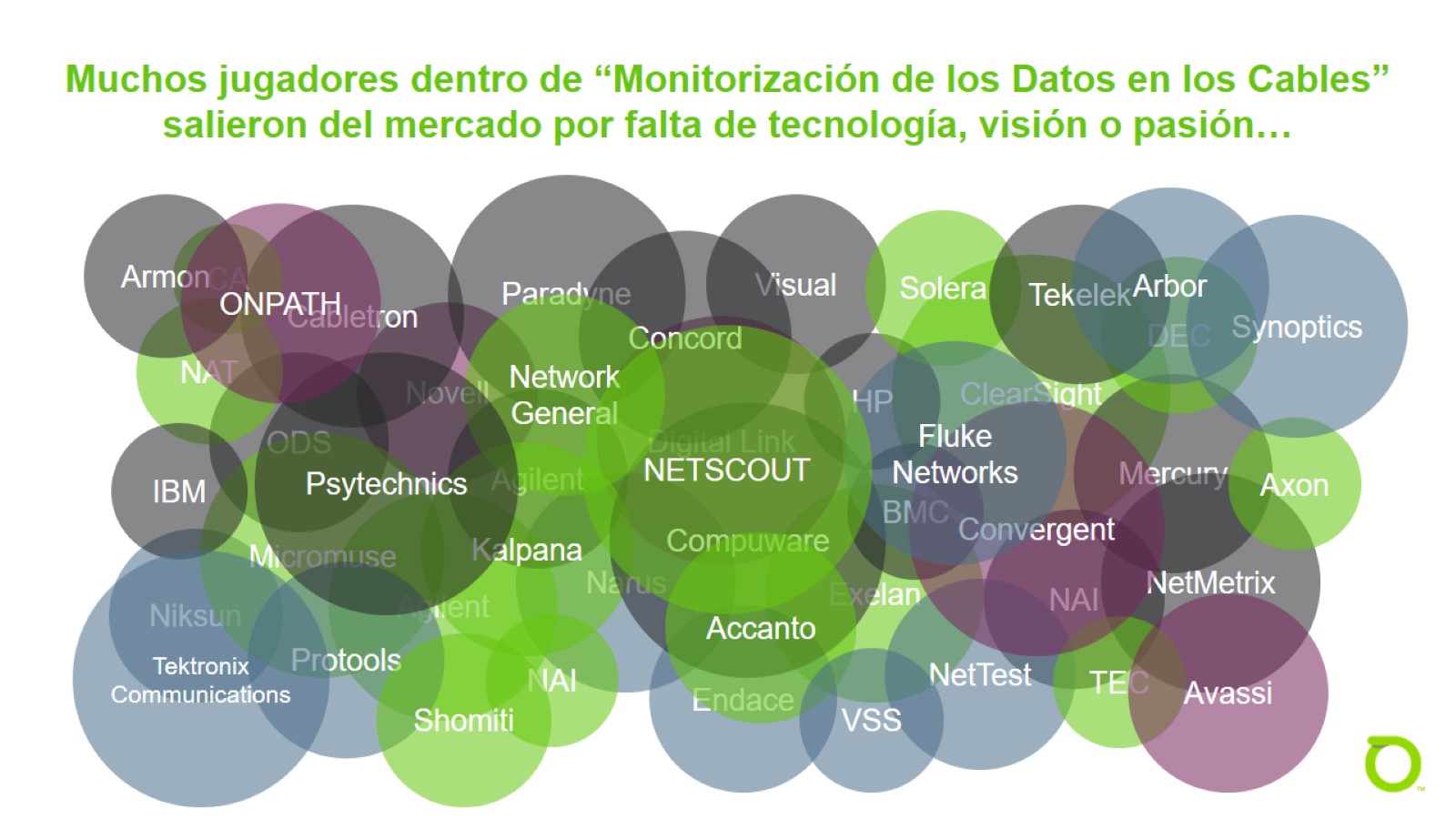 Muchos jugadores dentro de “Monitorización de los Datos en los Cables” salieron del mercado por falta de tecnología, visión o pasión…
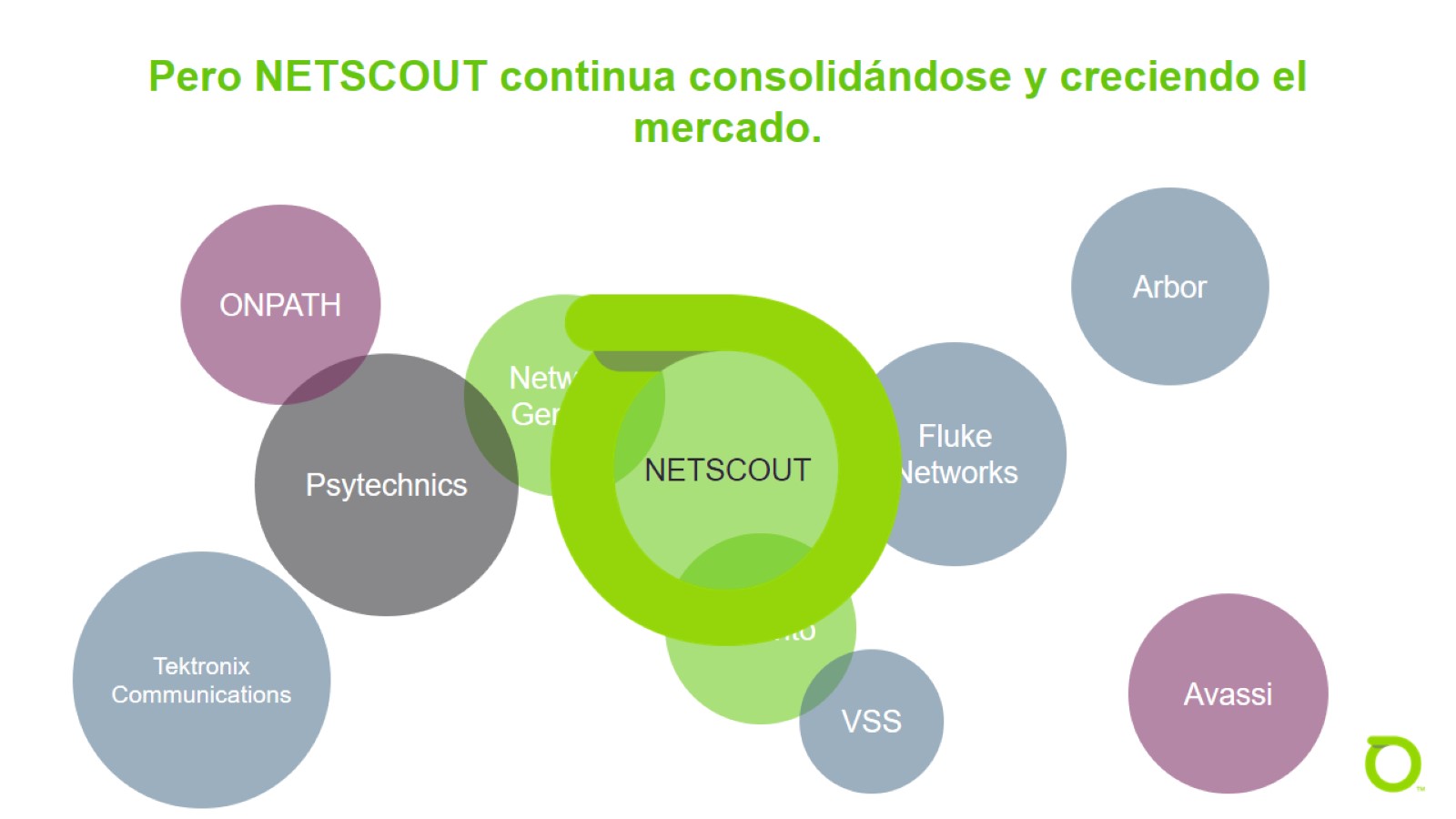 Pero NETSCOUT continua consolidándose y creciendo el mercado.
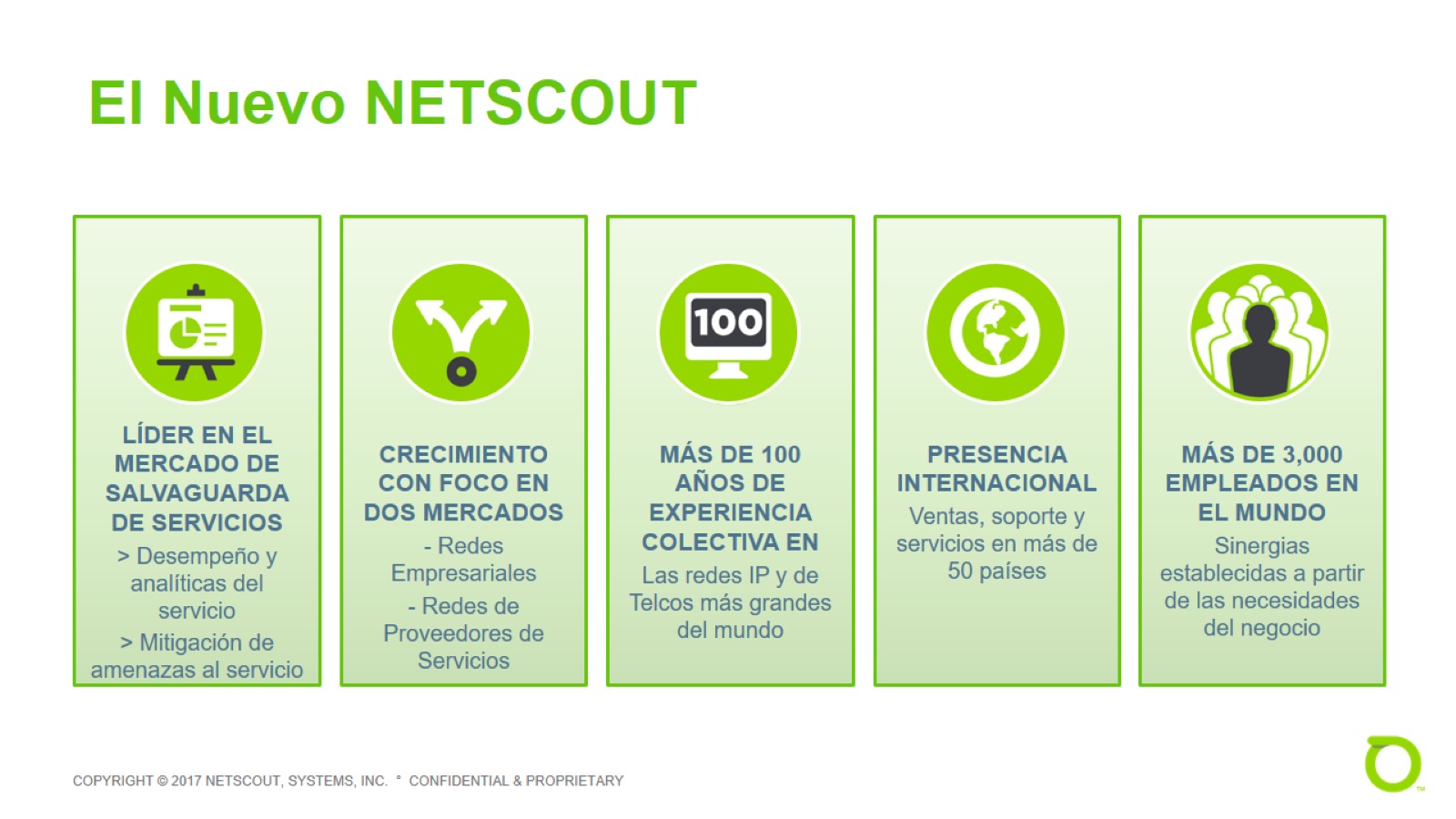 El Nuevo NETSCOUT
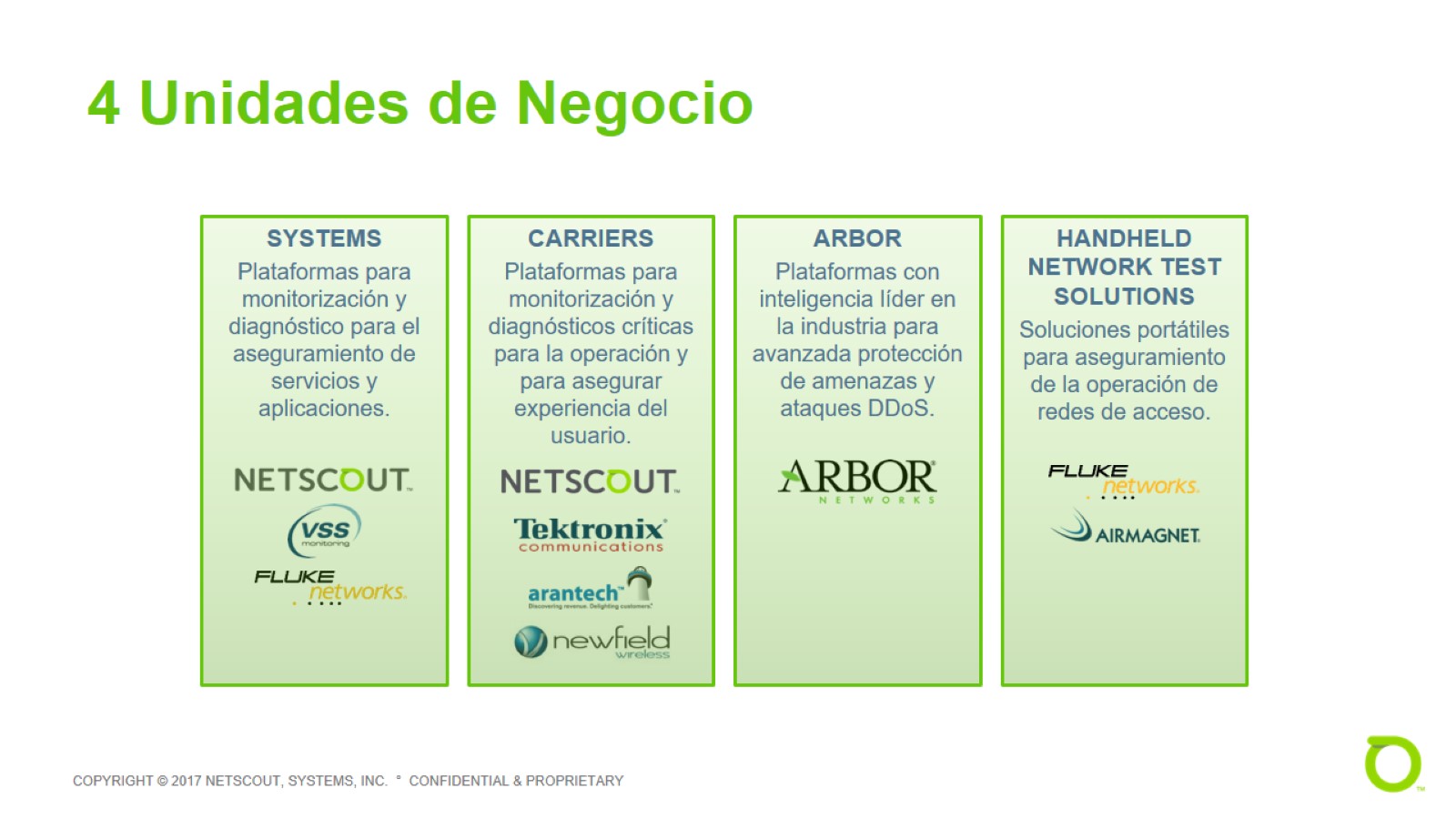 4 Unidades de Negocio
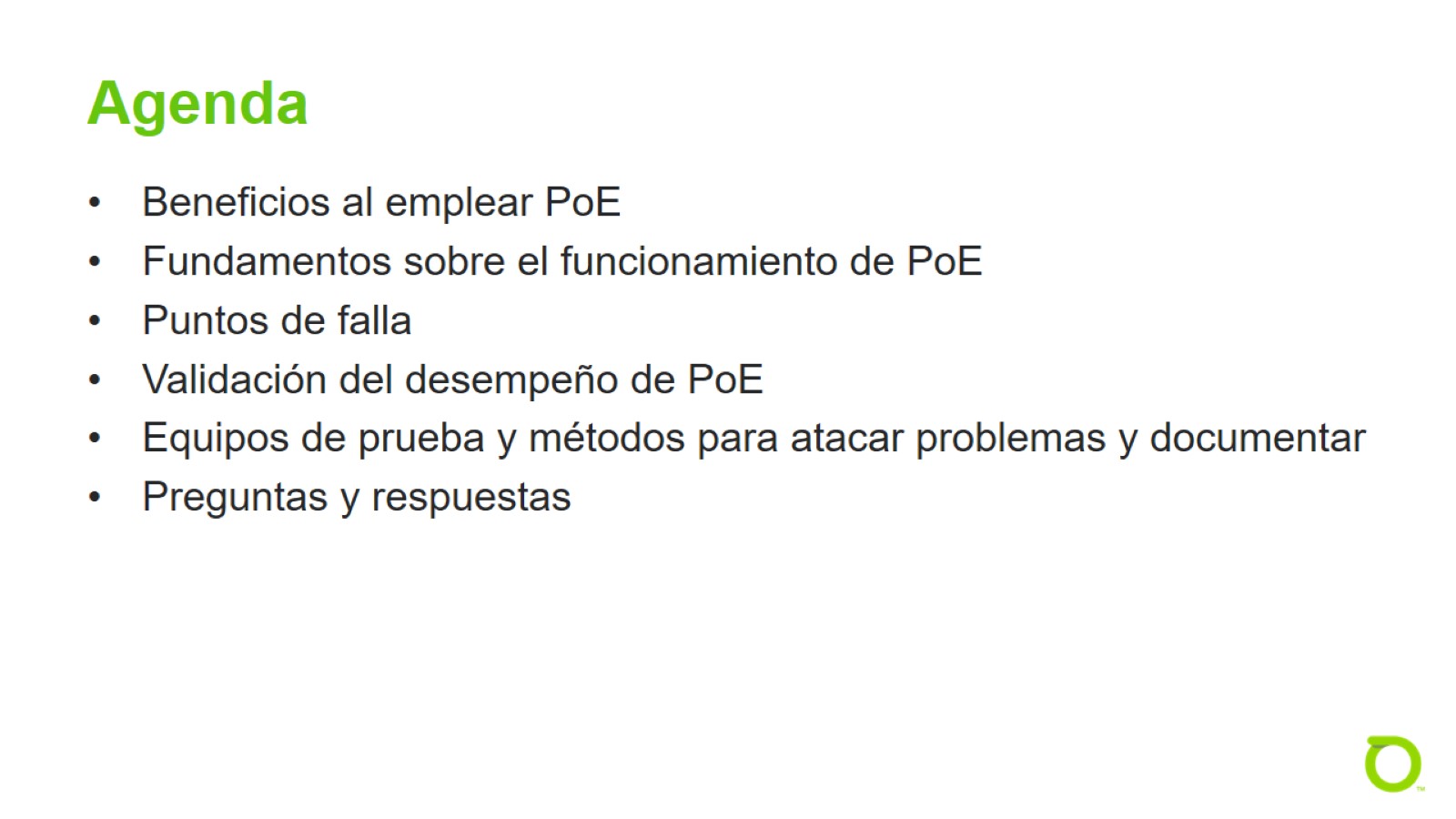 Agenda
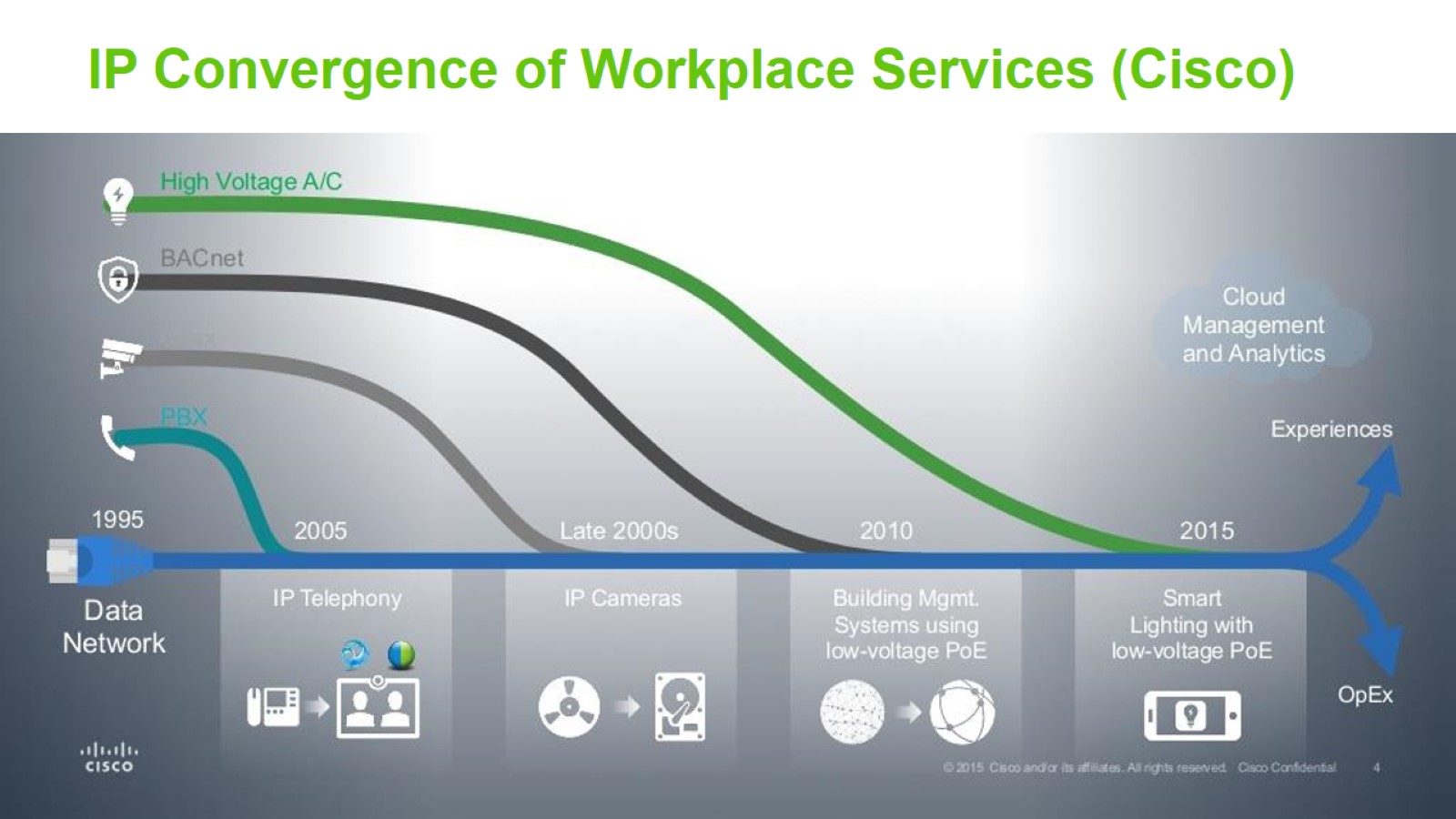 IP Convergence of Workplace Services (Cisco)
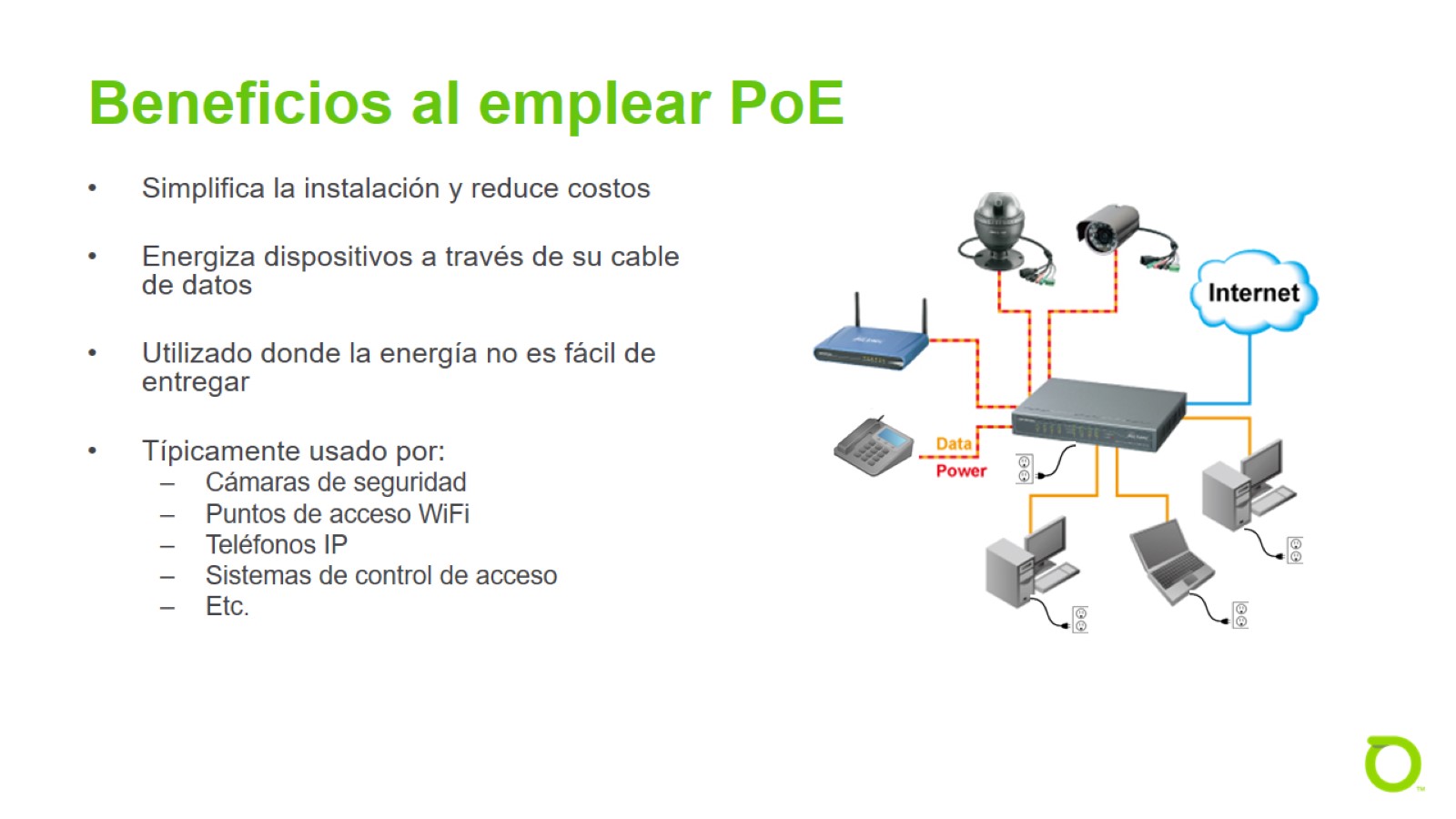 Beneficios al emplear PoE
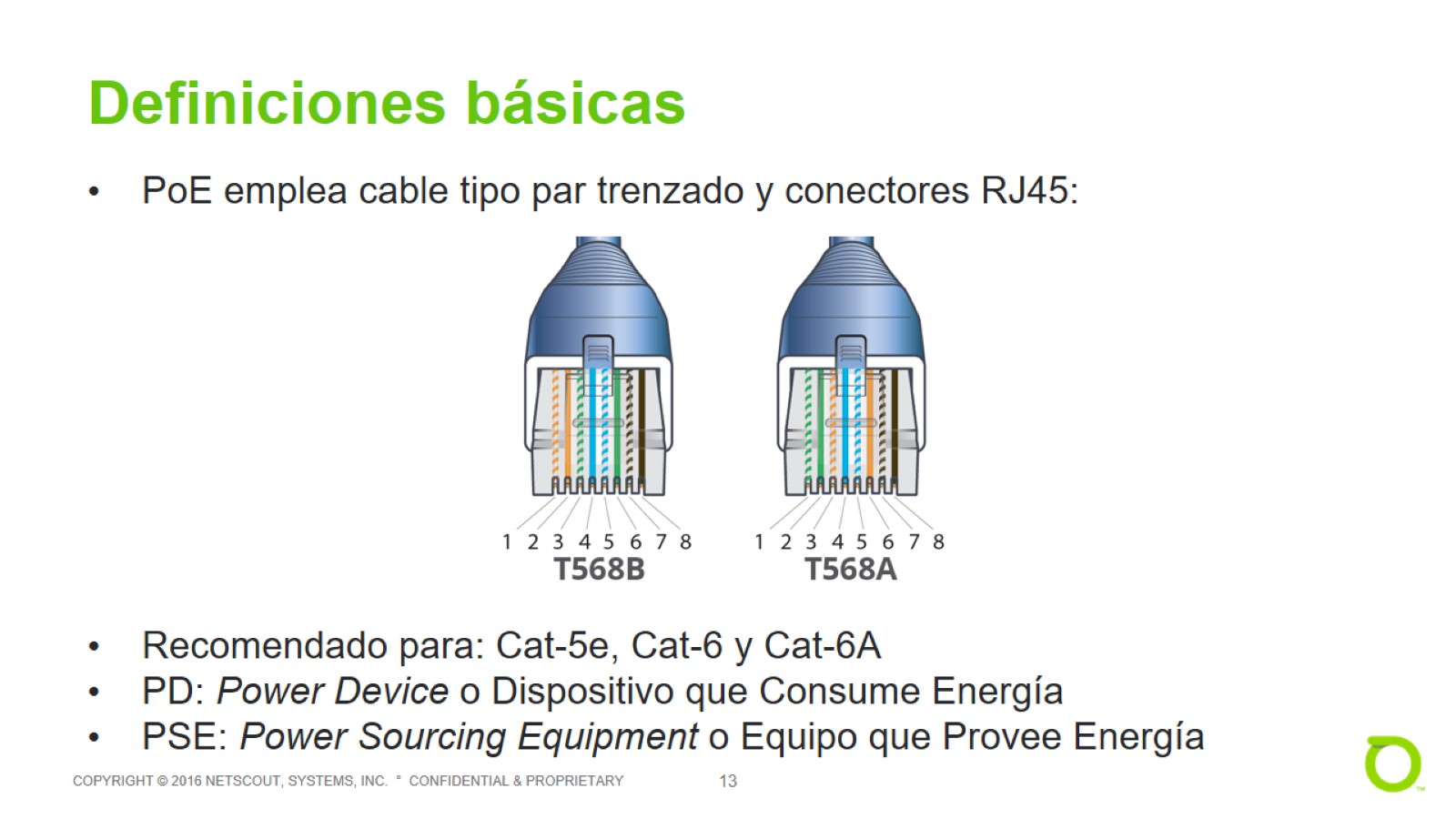 Definiciones básicas
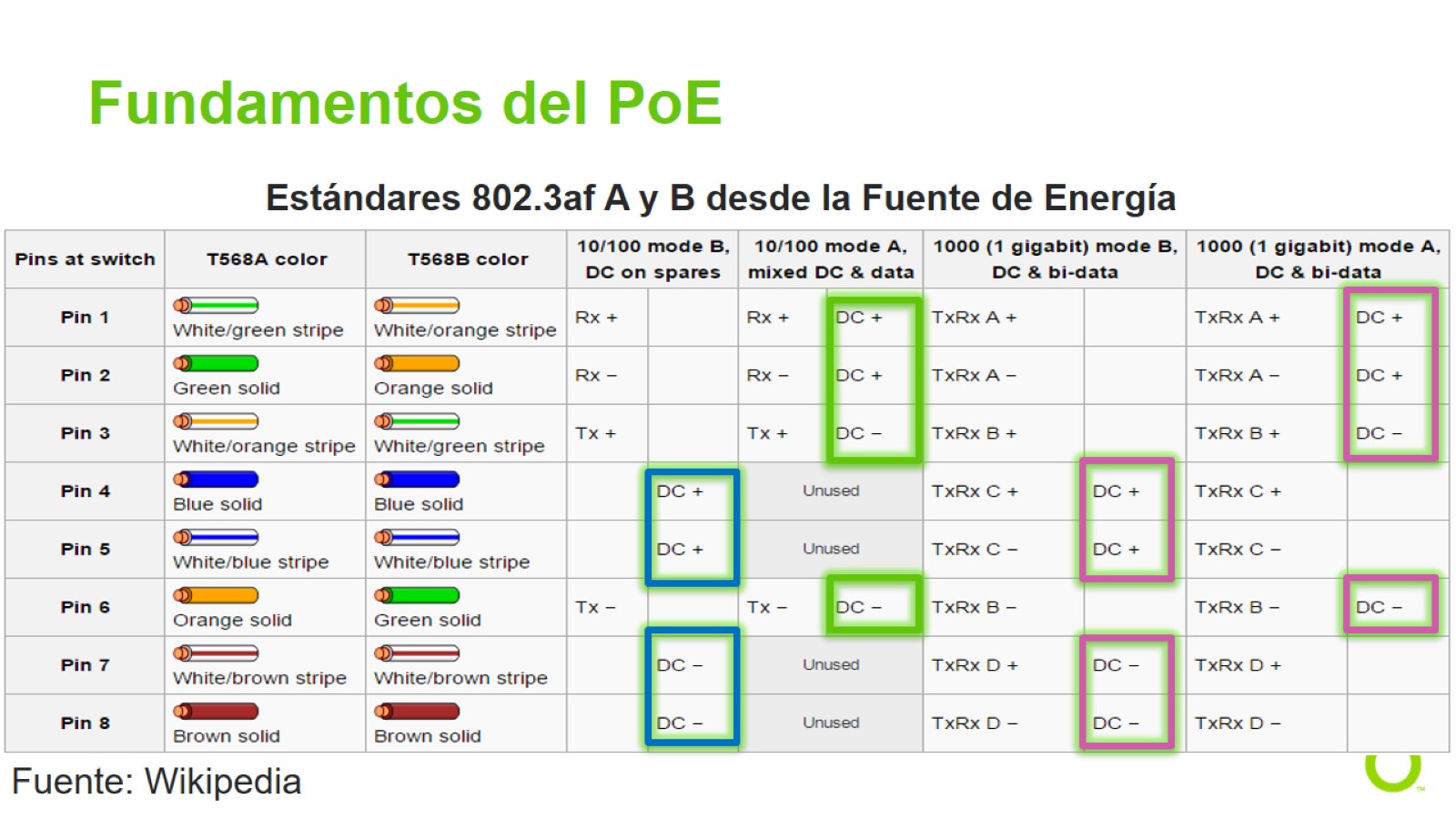 Fundamentos del PoE
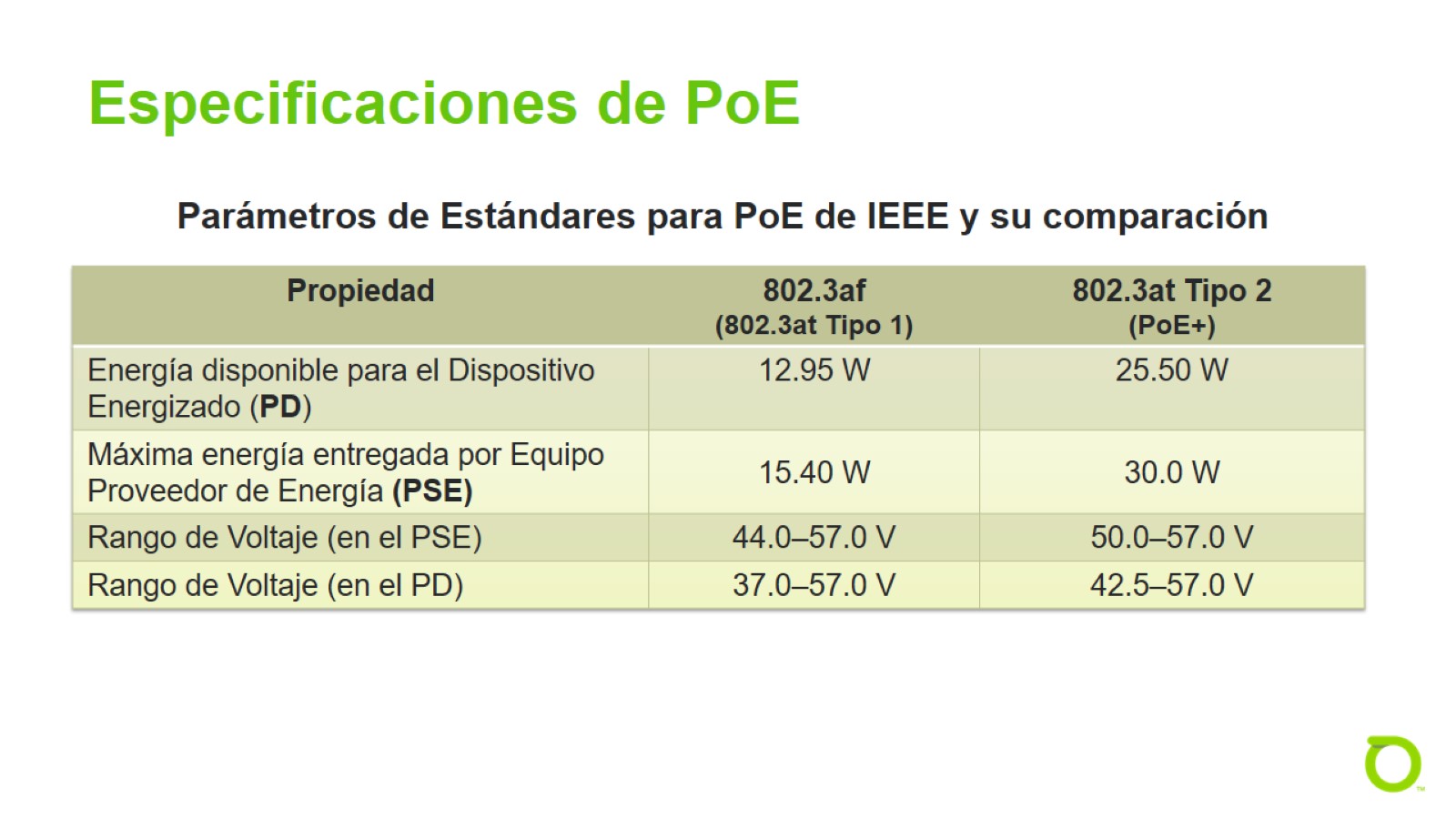 Especificaciones de PoE
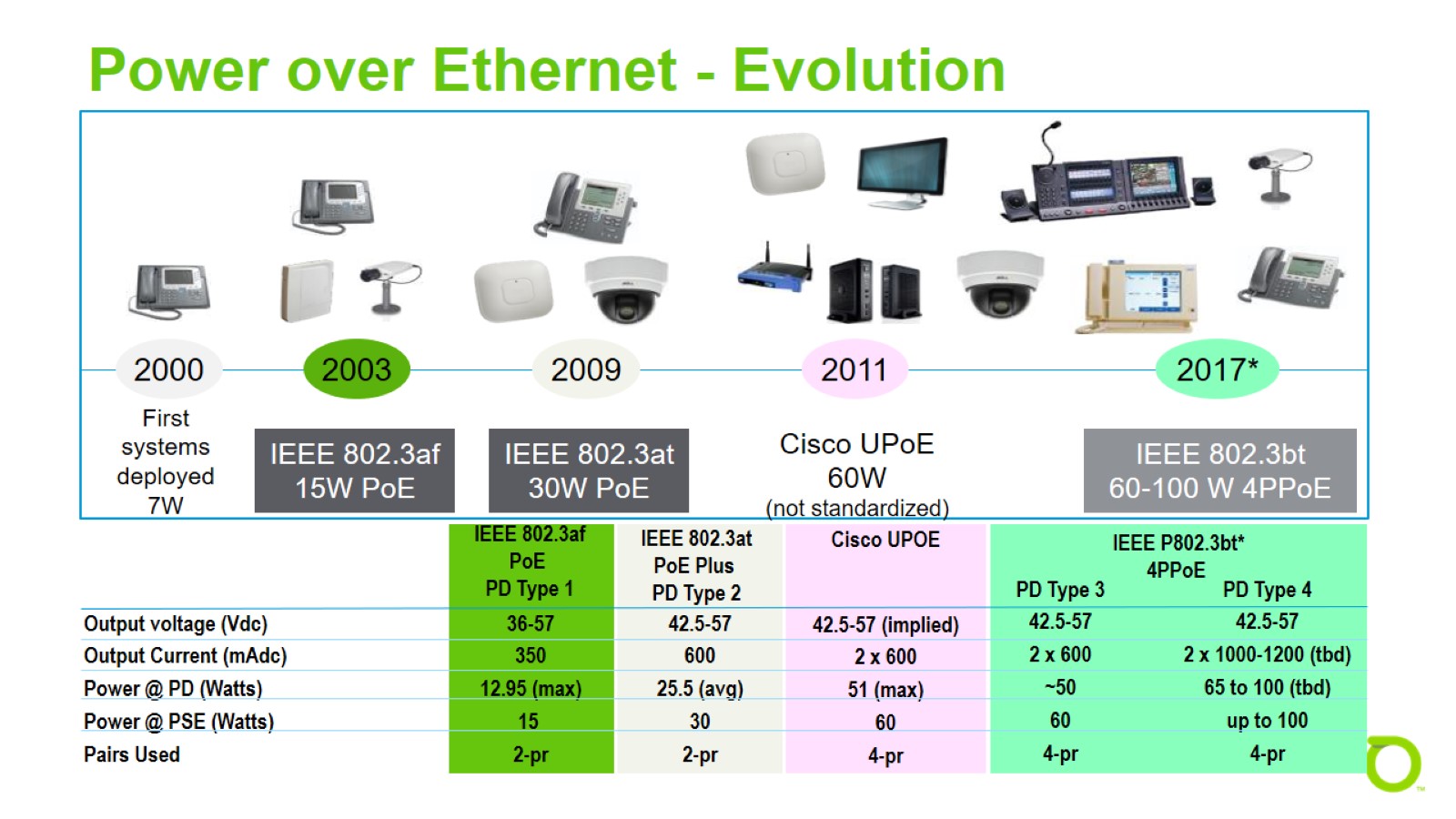 Power over Ethernet - Evolution
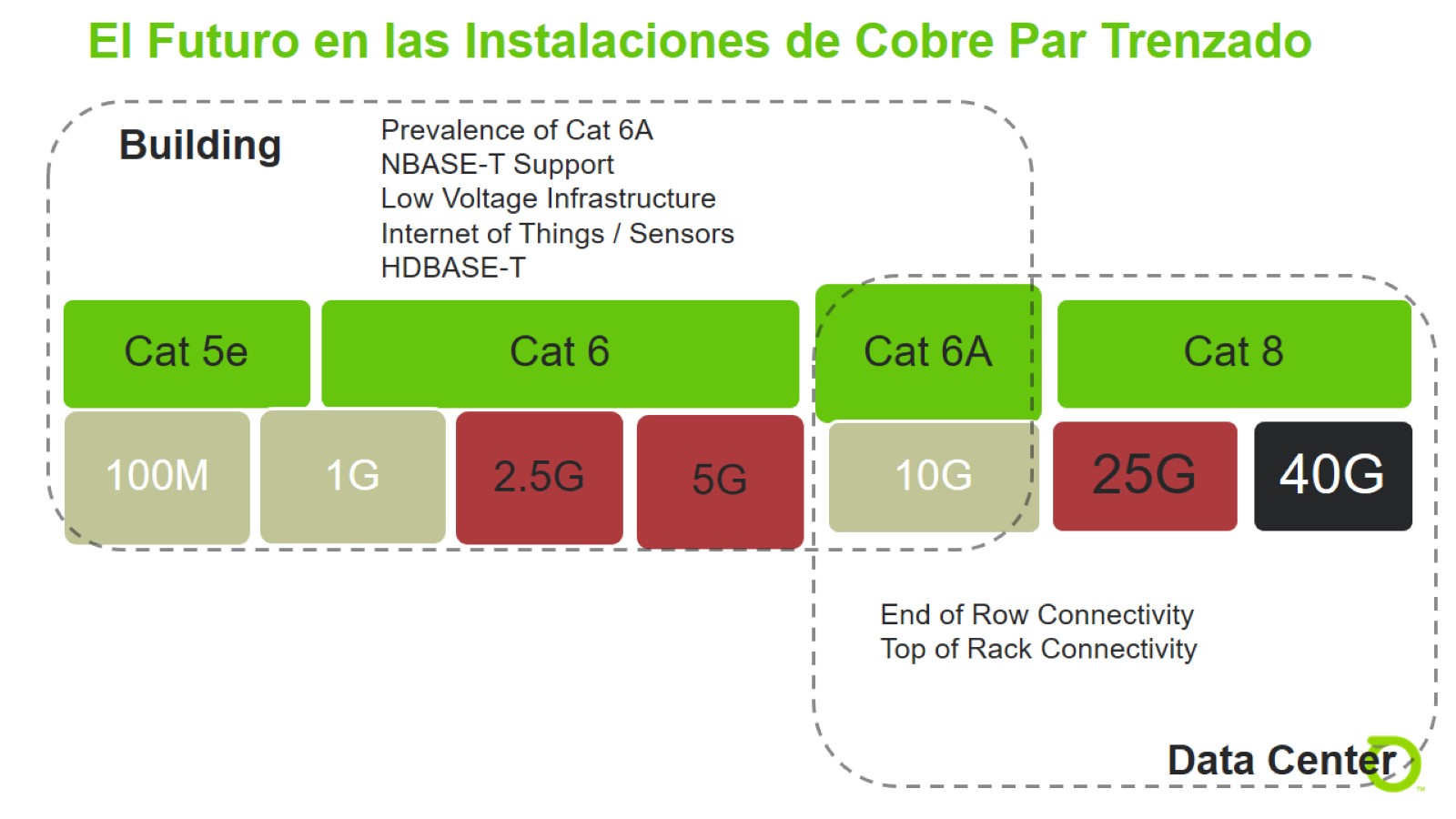 El Futuro en las Instalaciones de Cobre Par Trenzado
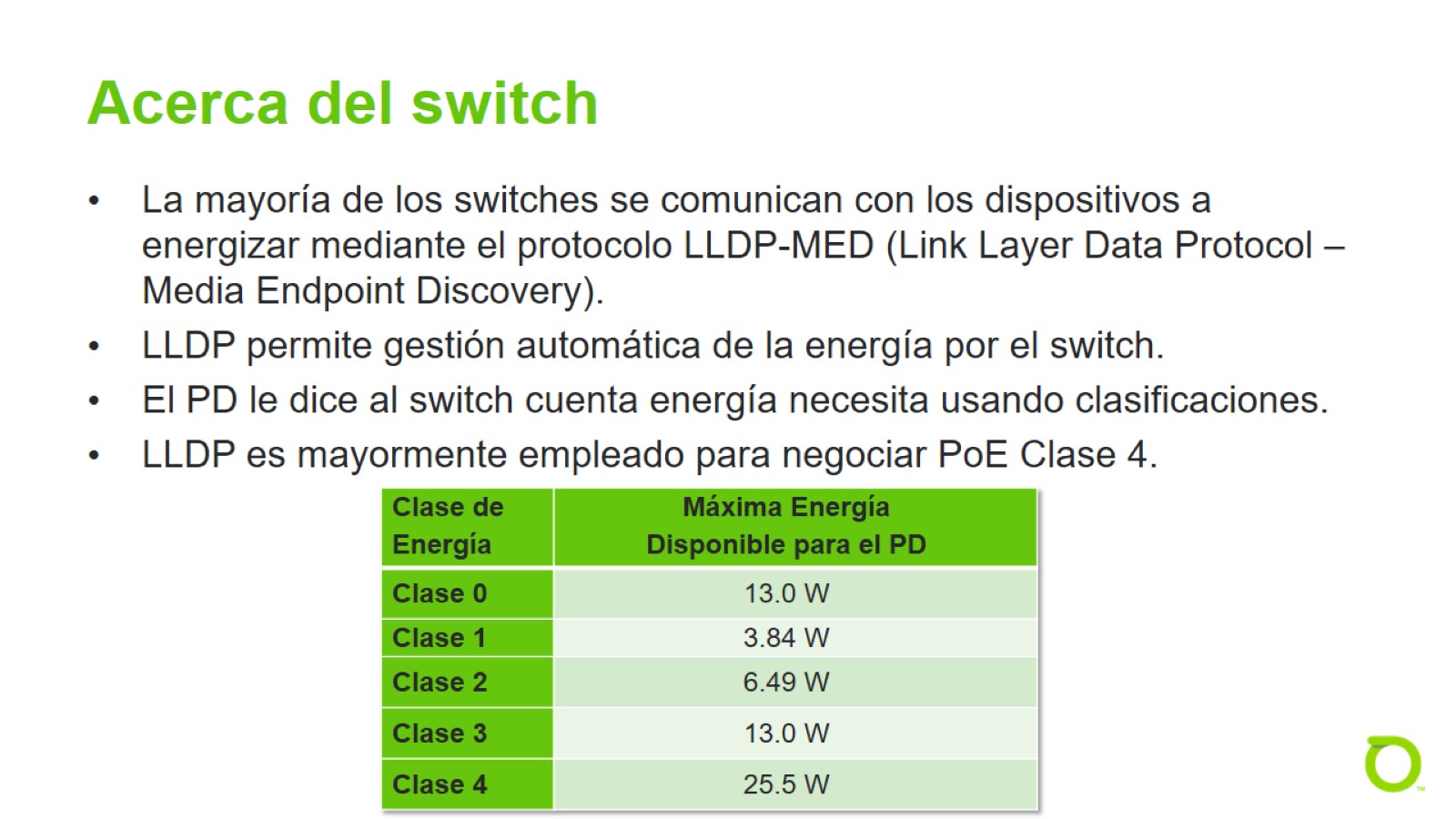 Acerca del switch
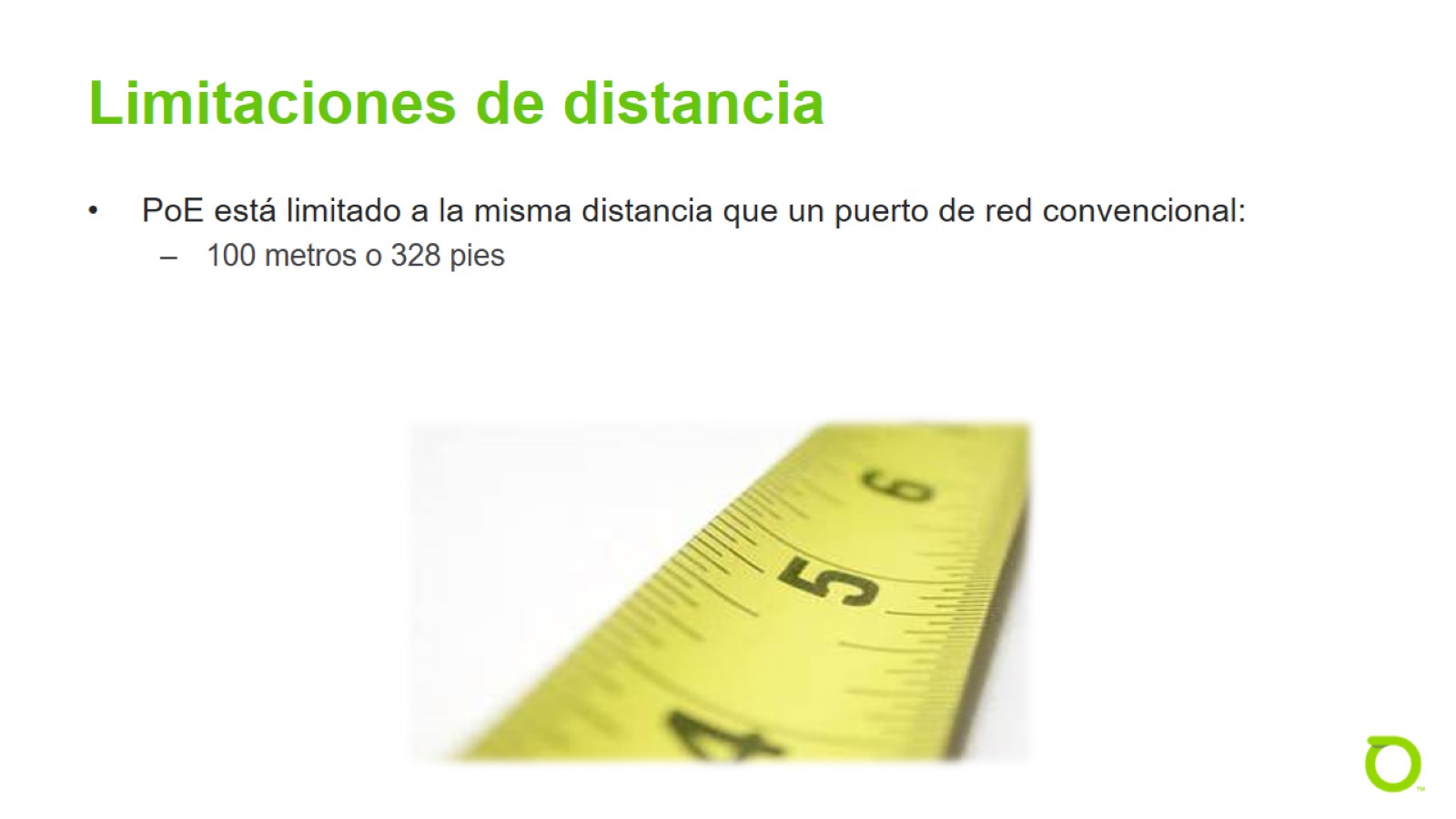 Limitaciones de distancia
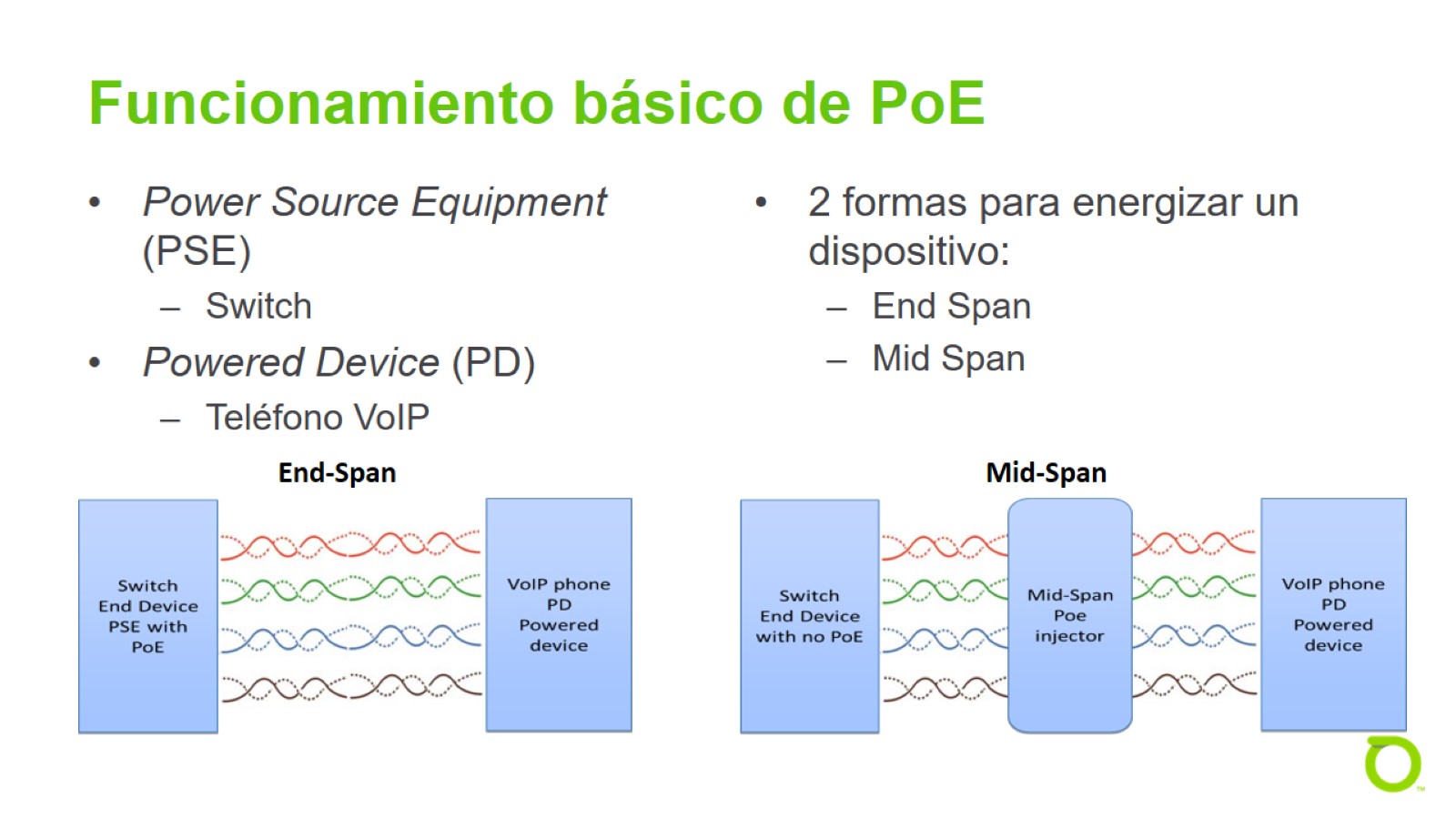 Funcionamiento básico de PoE
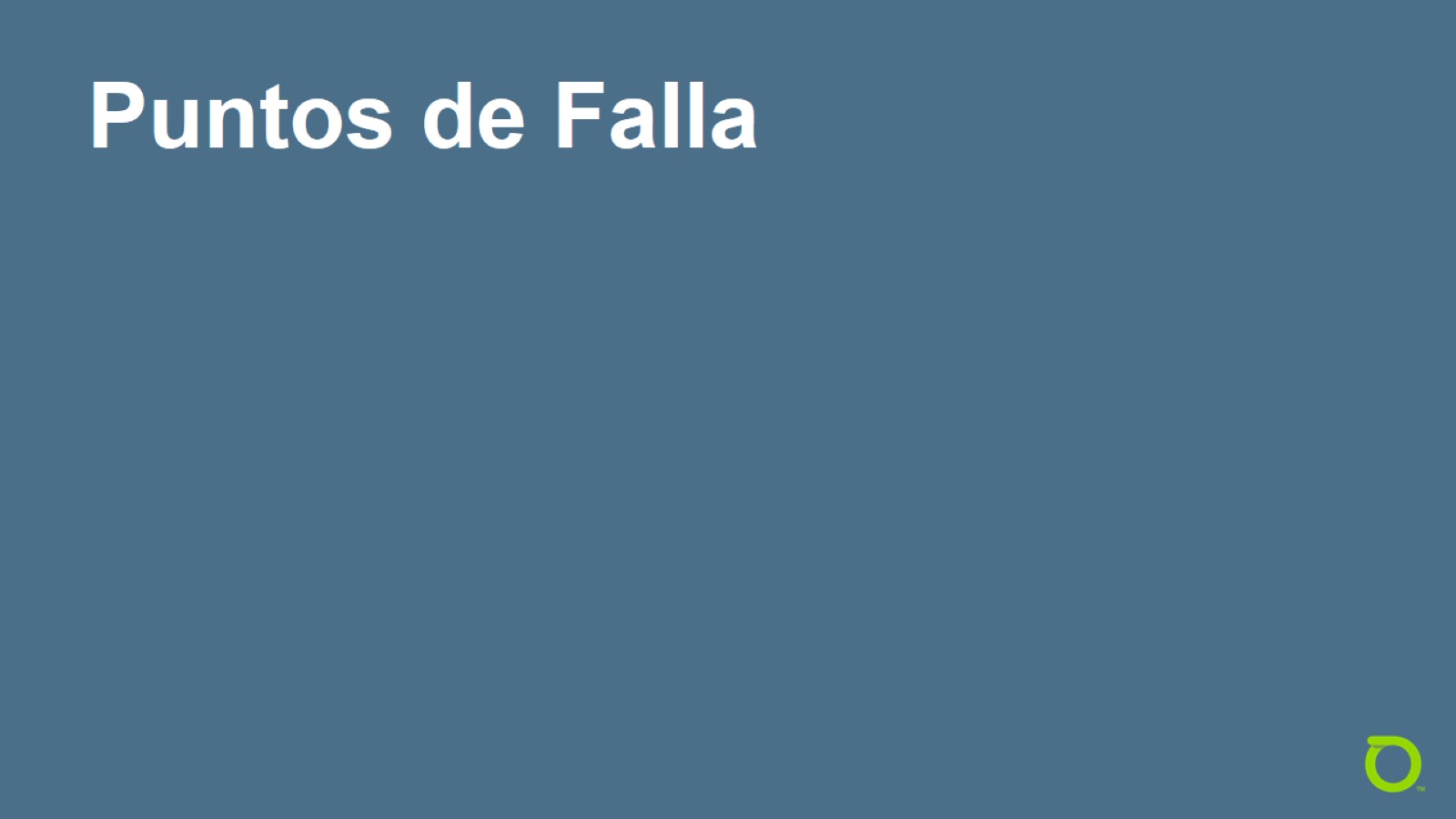 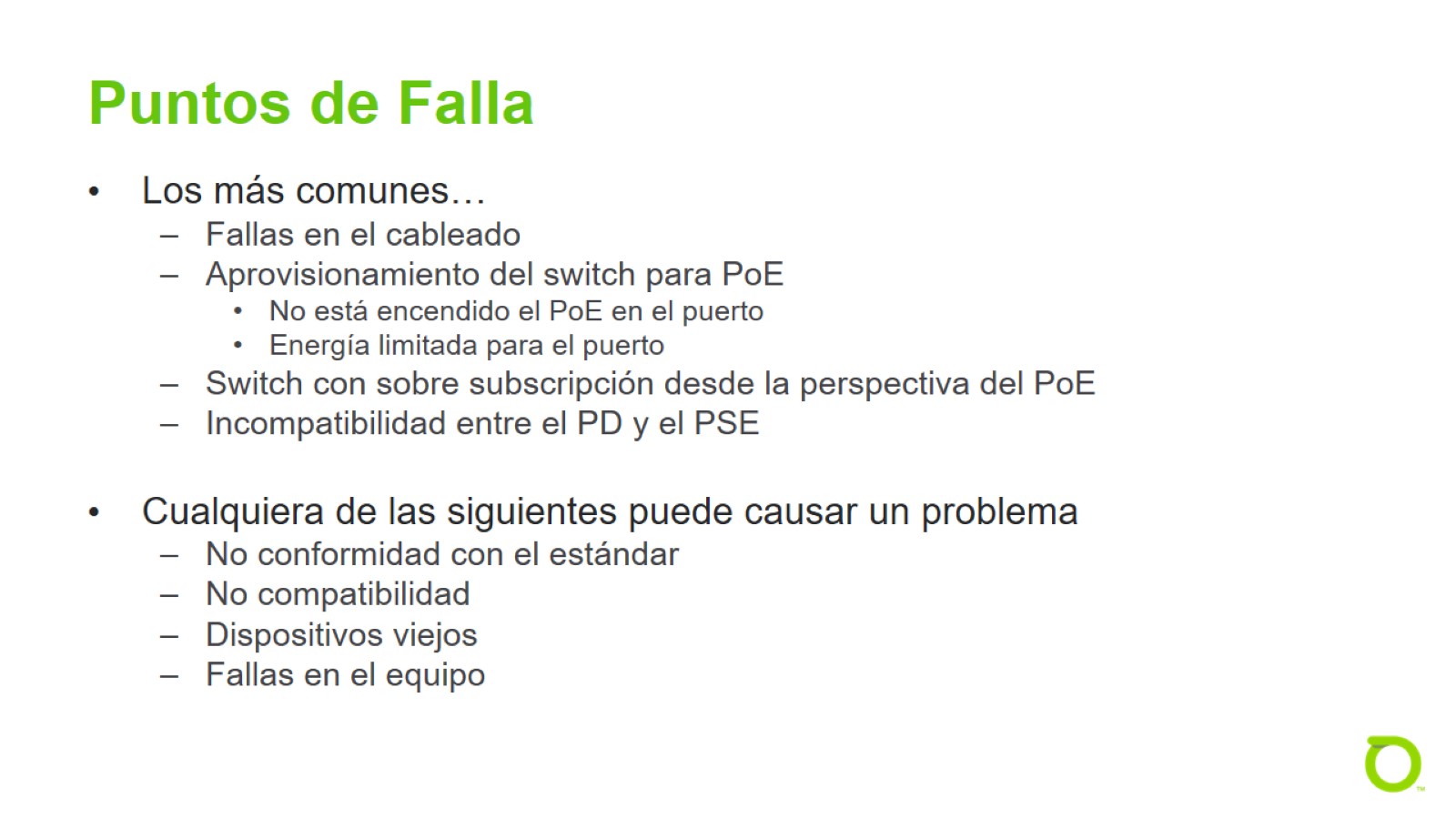 Puntos de Falla
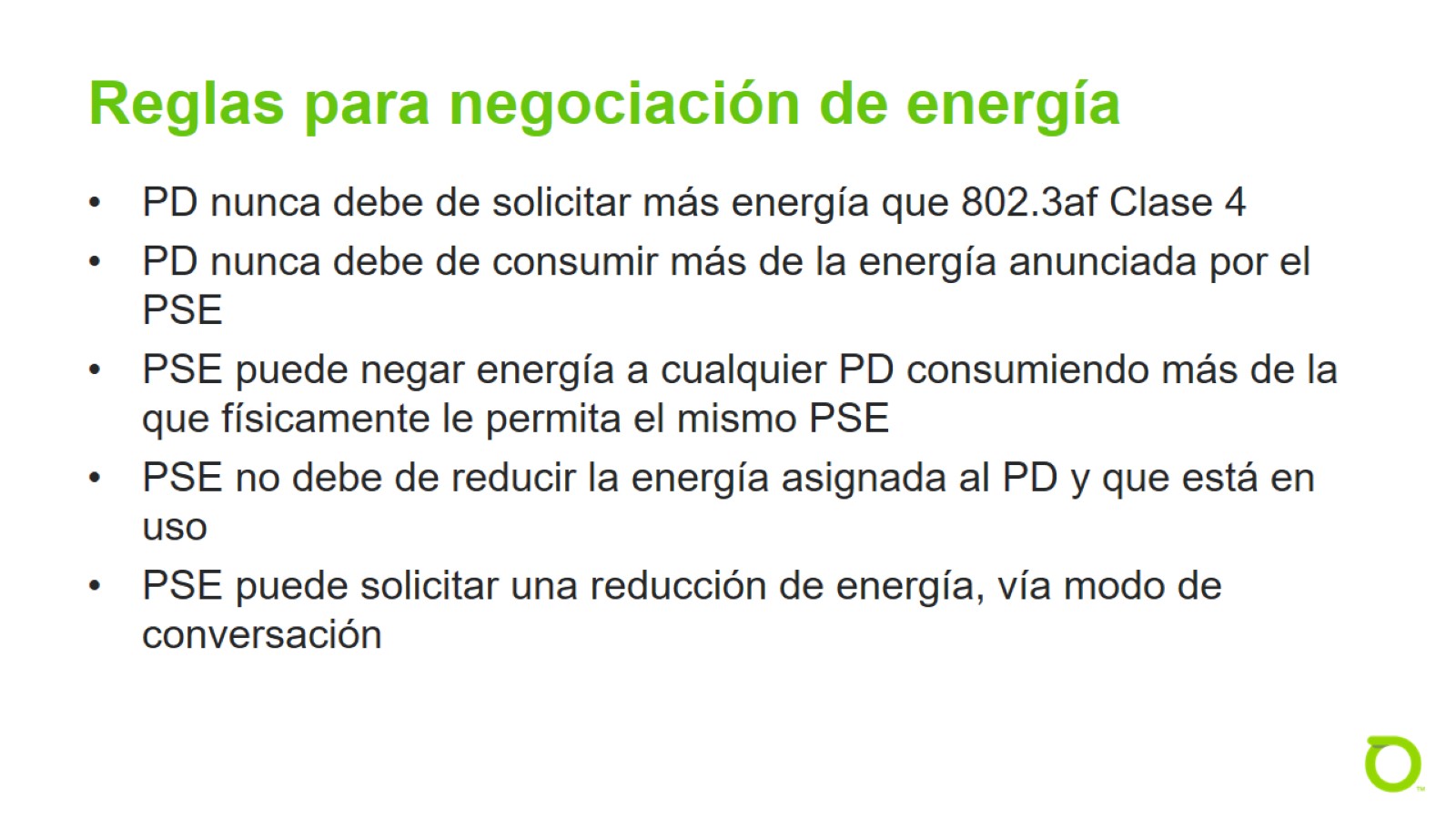 Reglas para negociación de energía
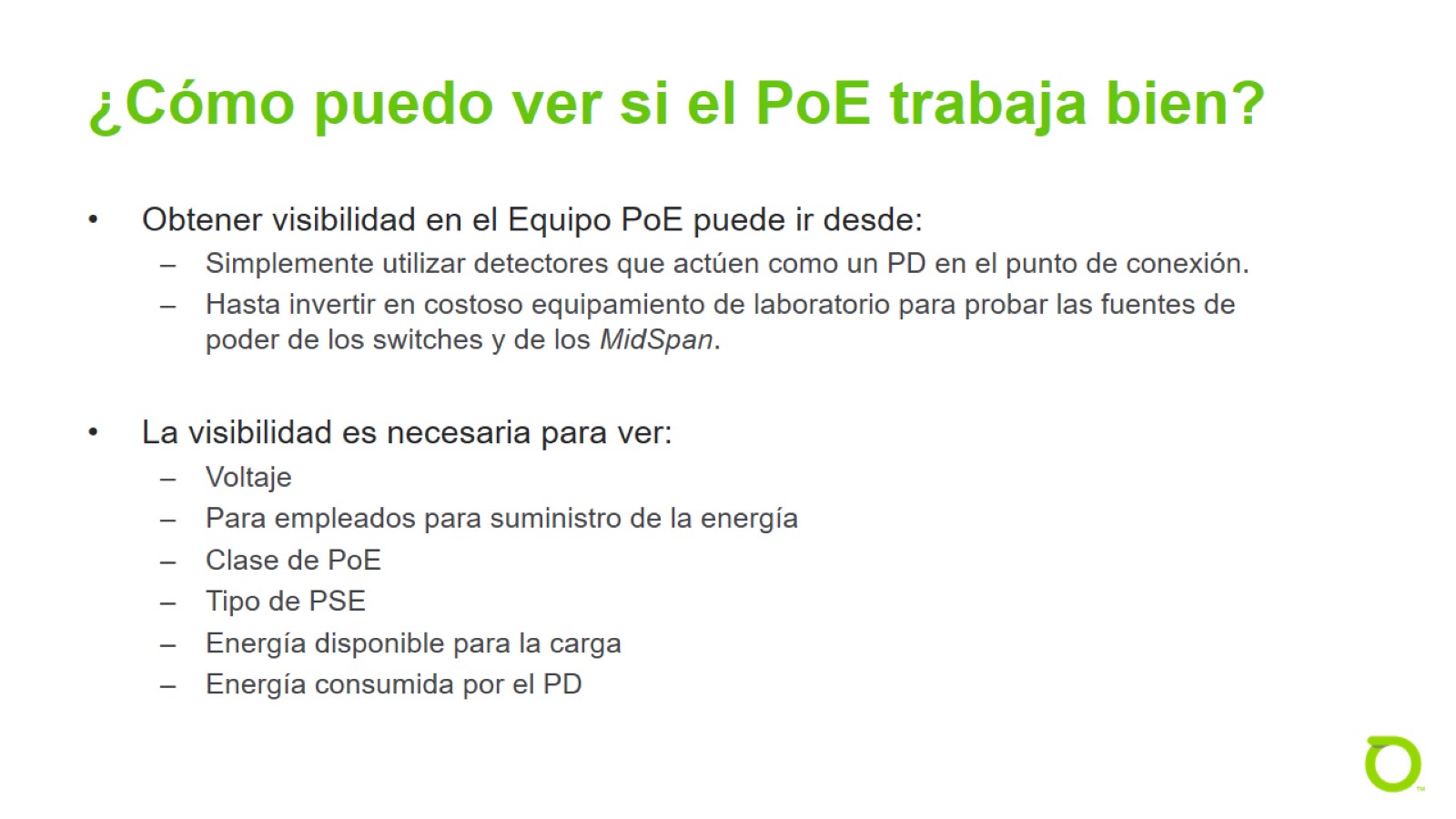 ¿Cómo puedo ver si el PoE trabaja bien?
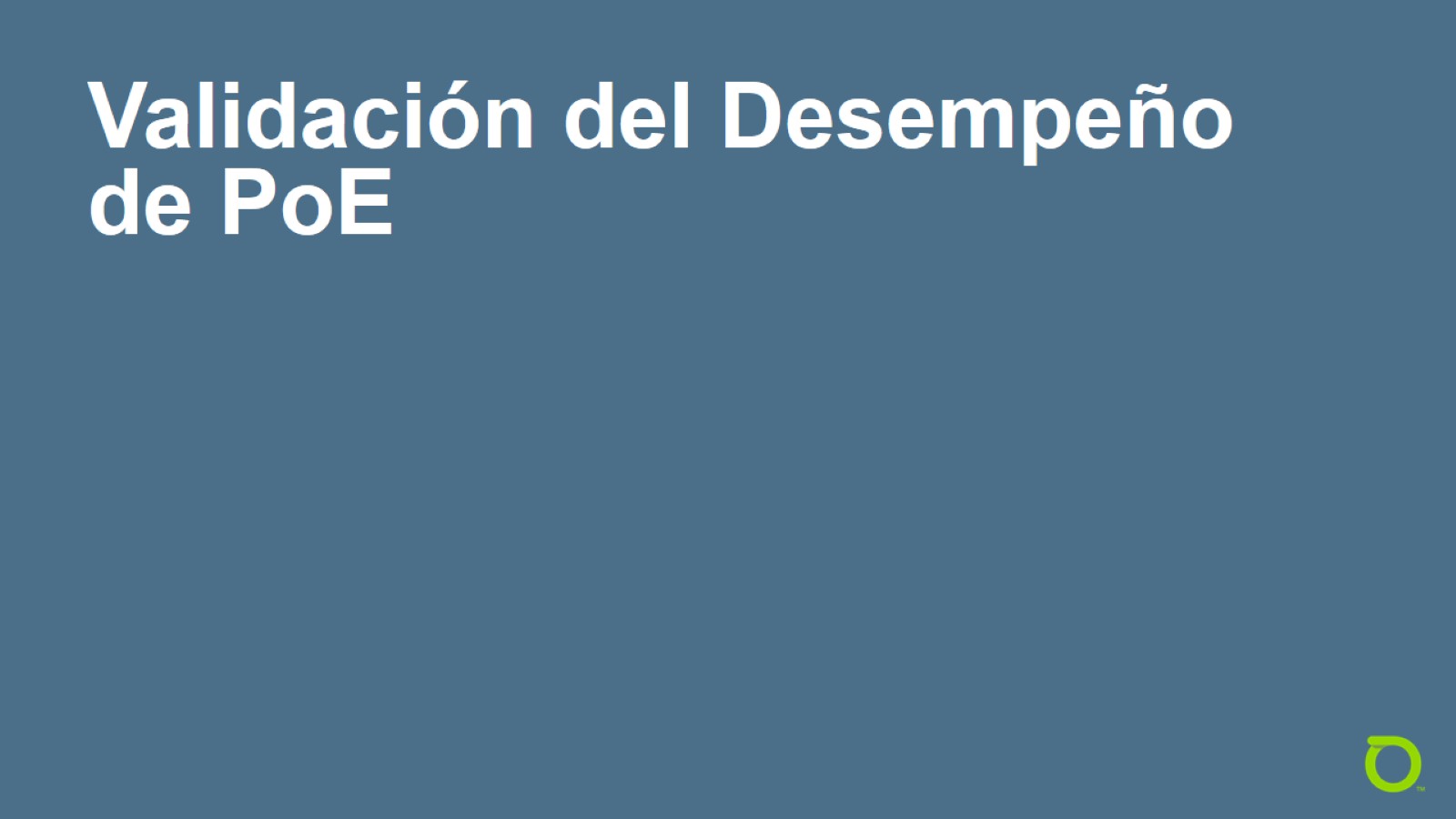 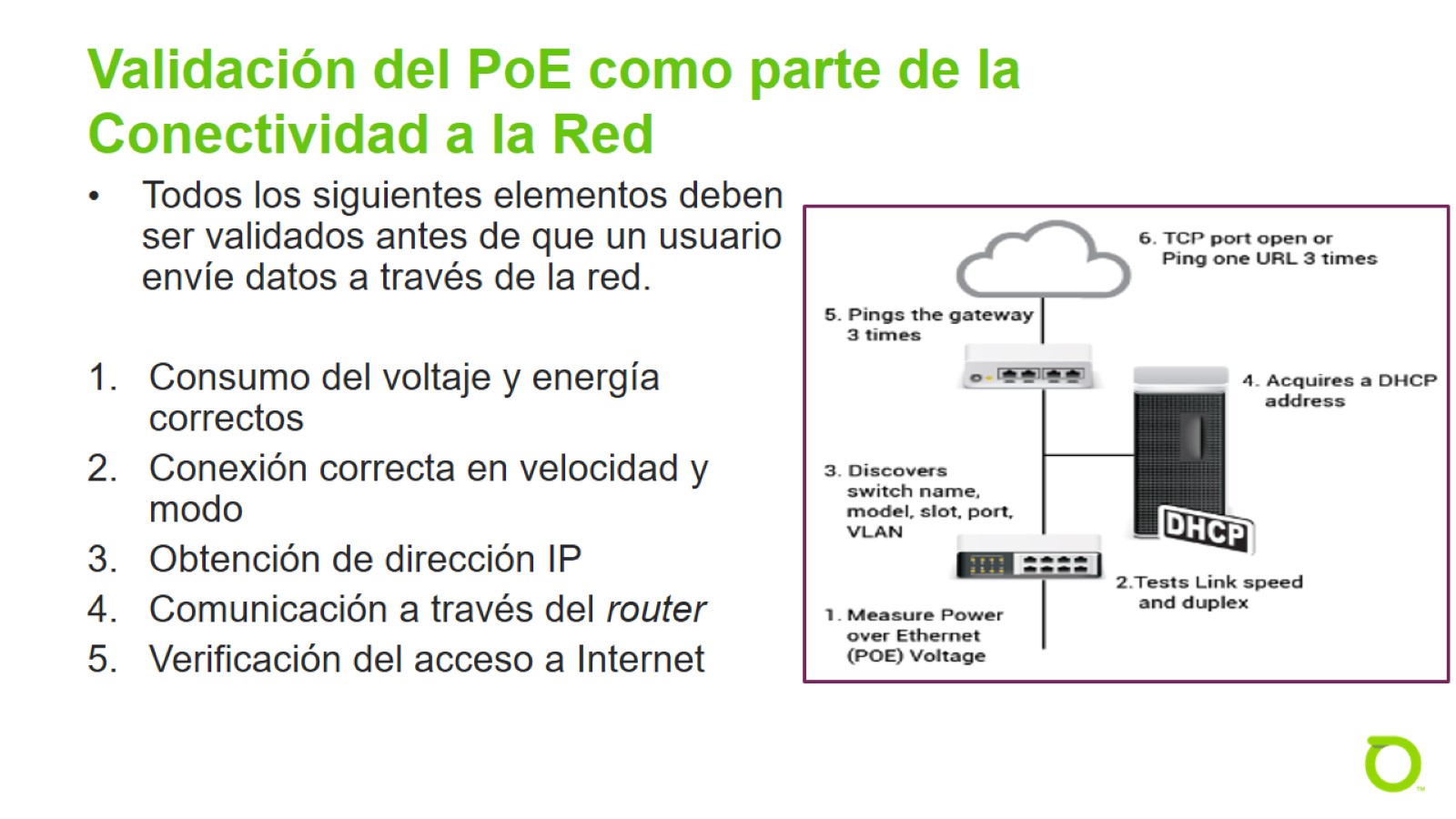 Validación del PoE como parte de la Conectividad a la Red
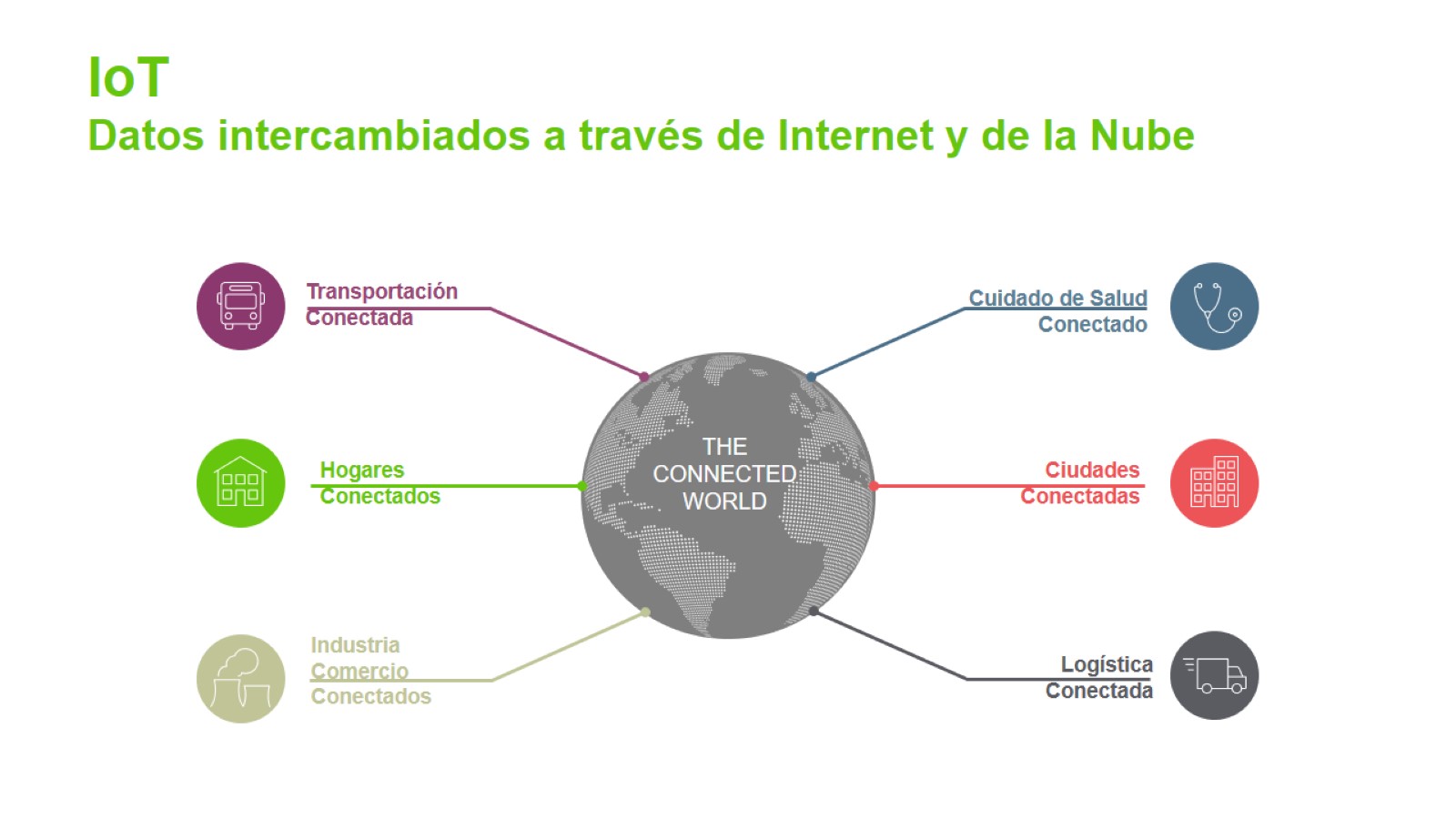 IoTDatos intercambiados a través de Internet y de la Nube
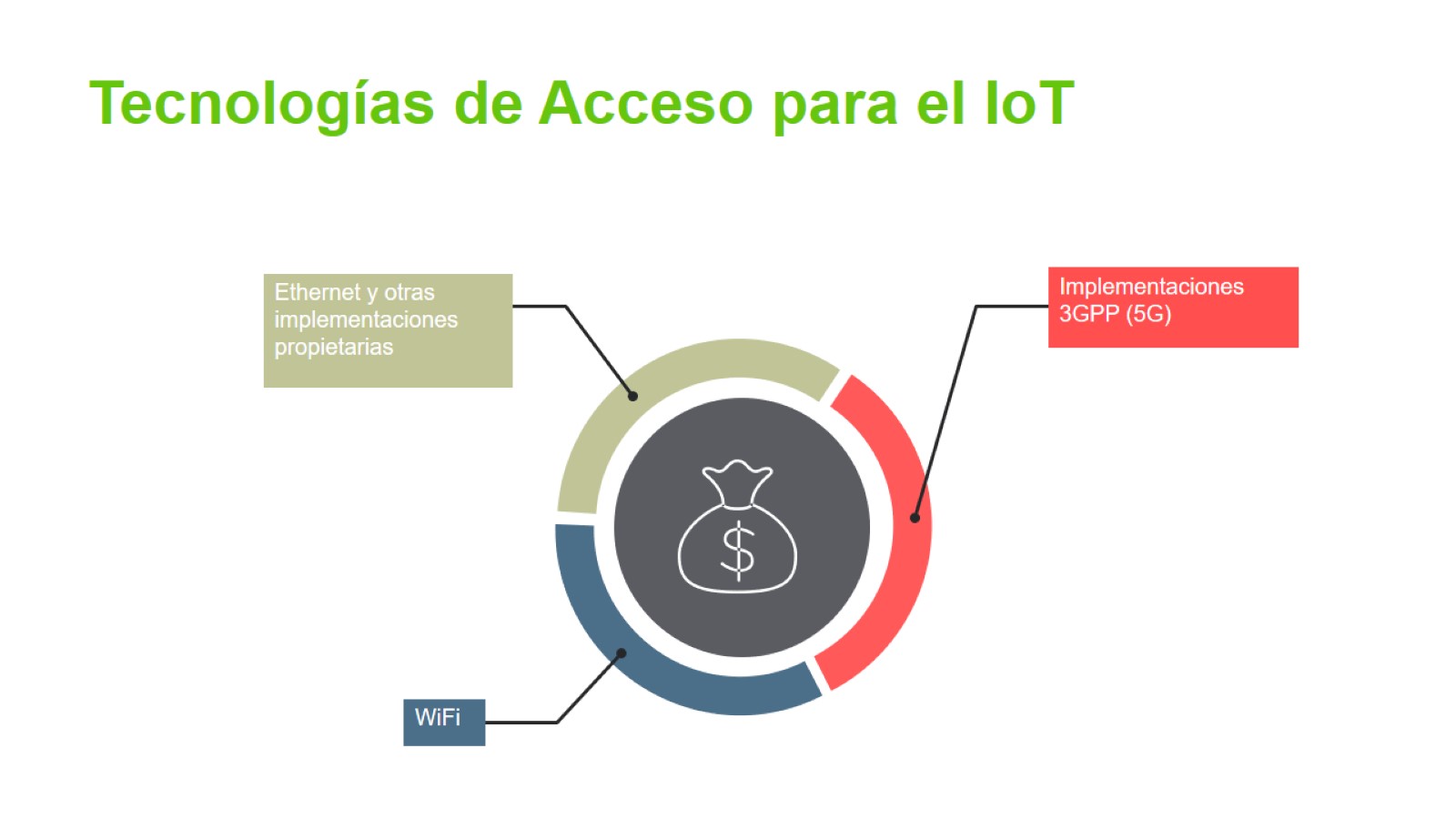 Tecnologías de Acceso para el IoT
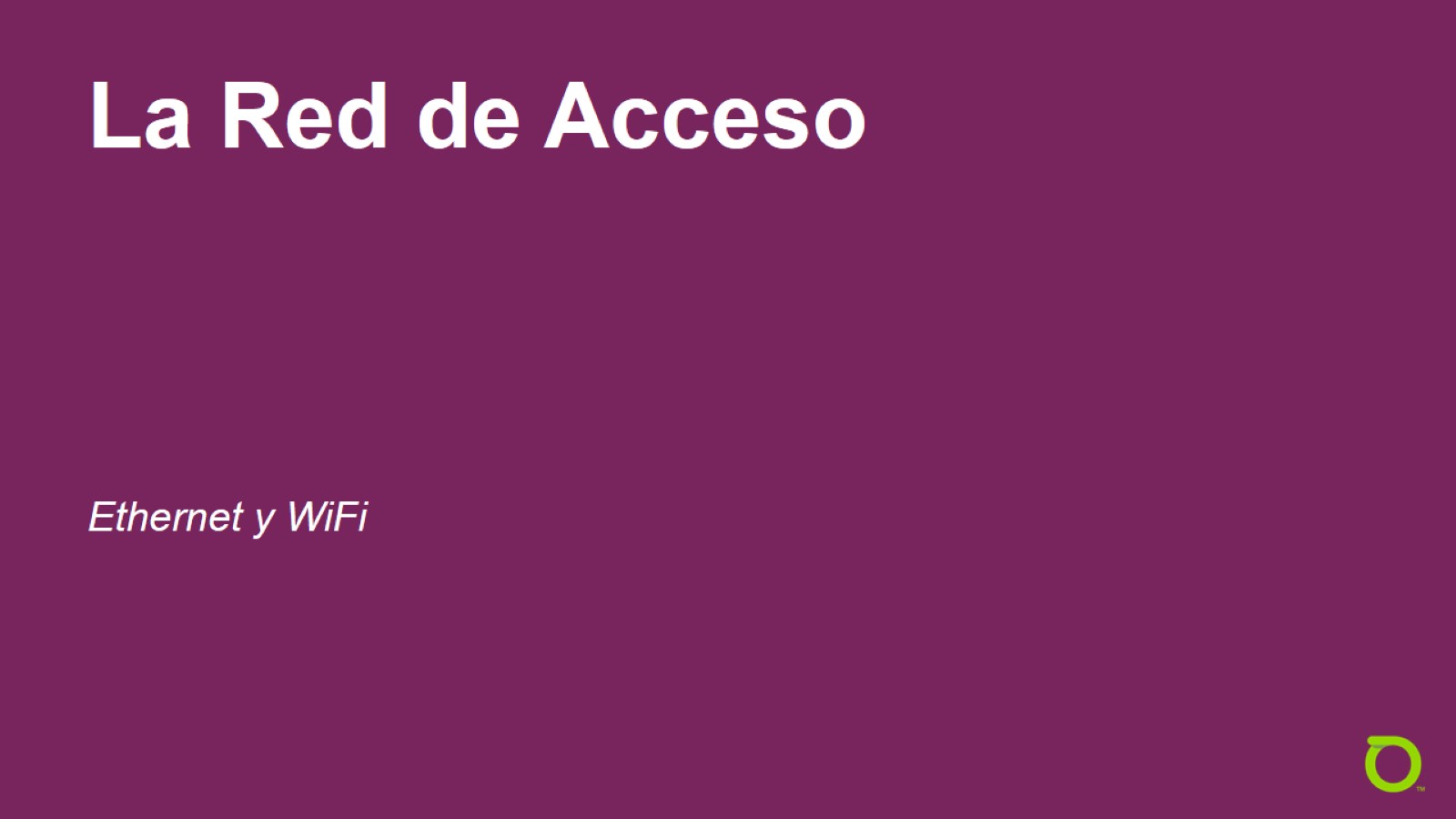 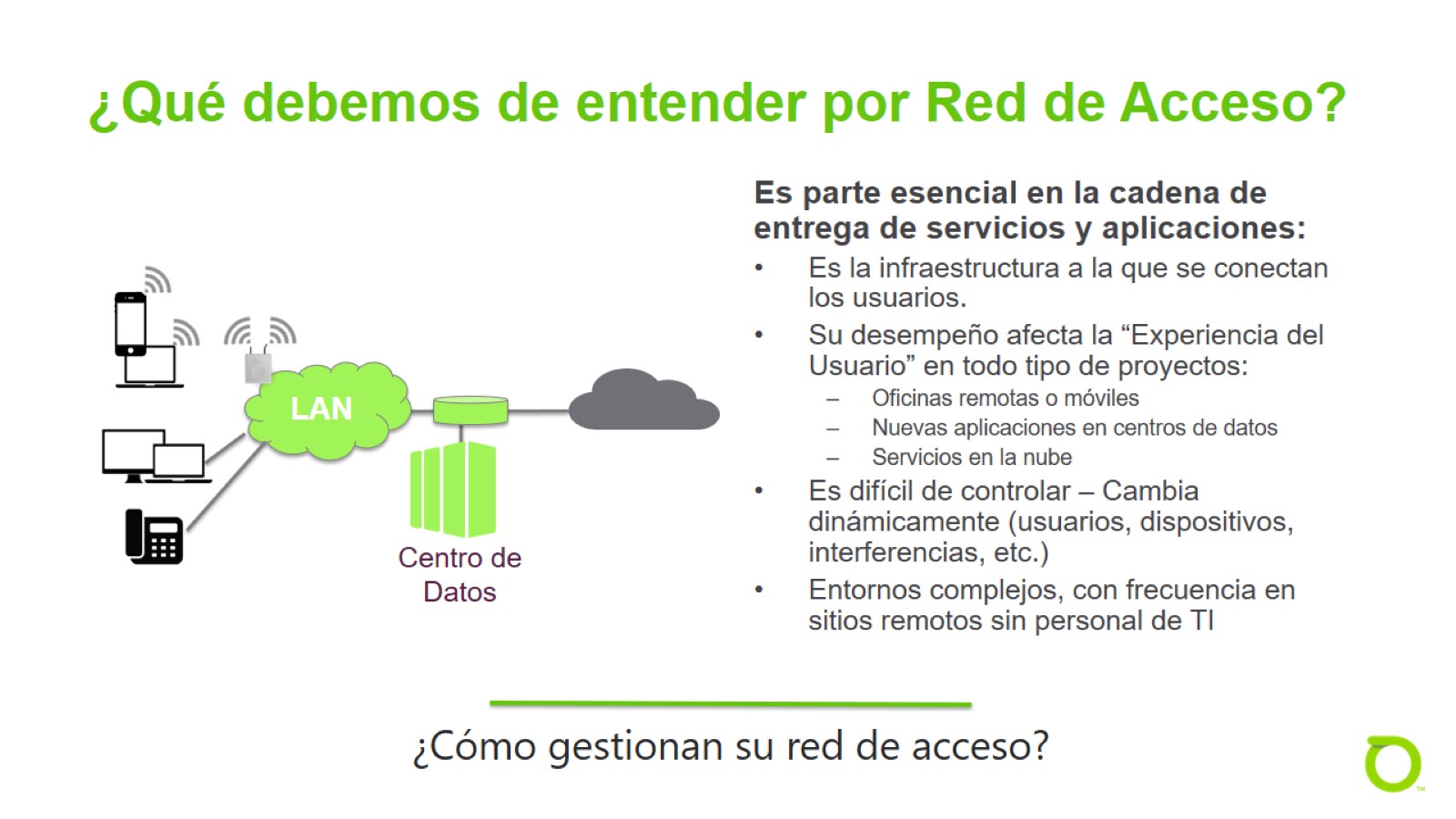 ¿Qué debemos de entender por Red de Acceso?
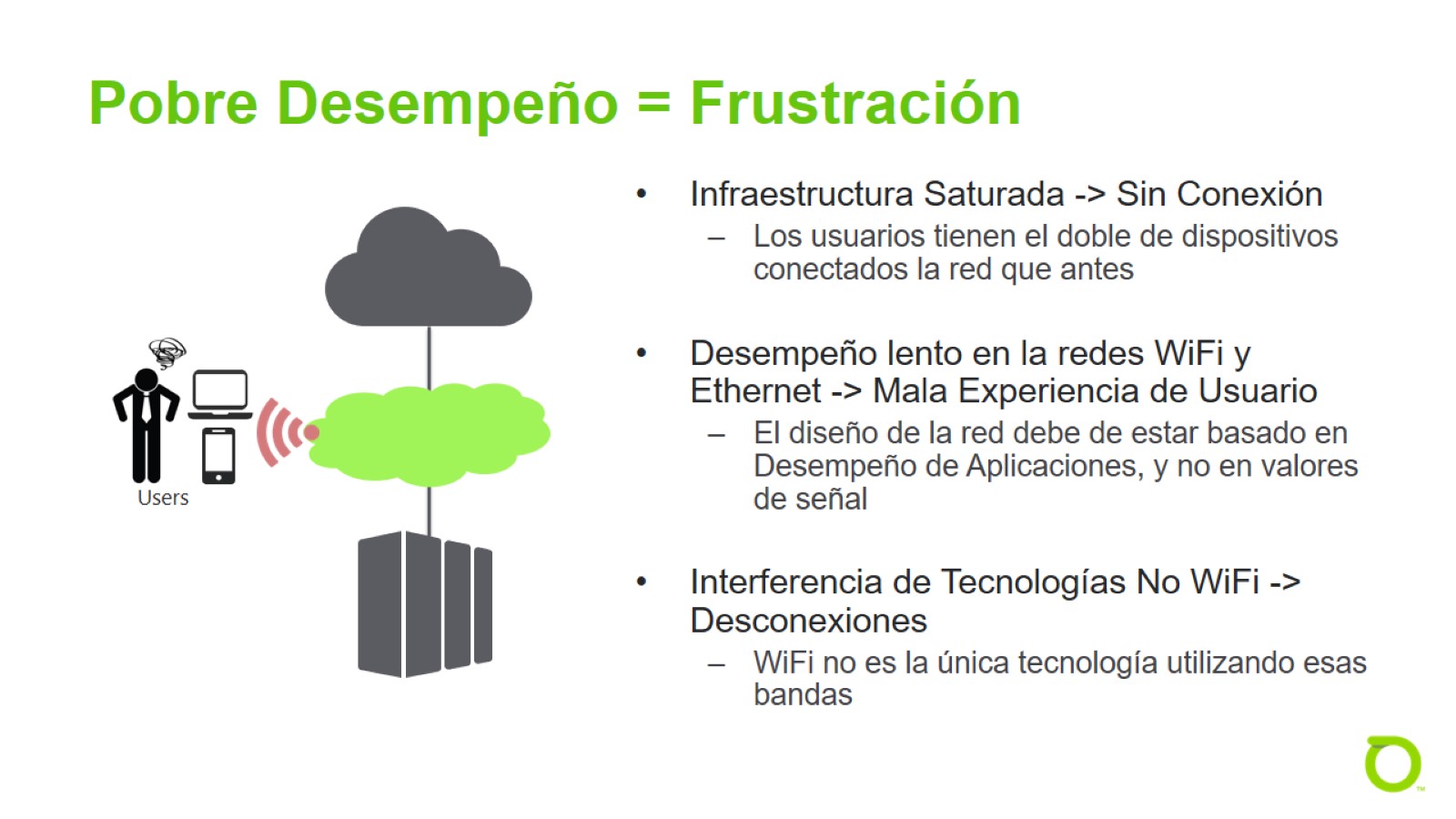 Pobre Desempeño = Frustración
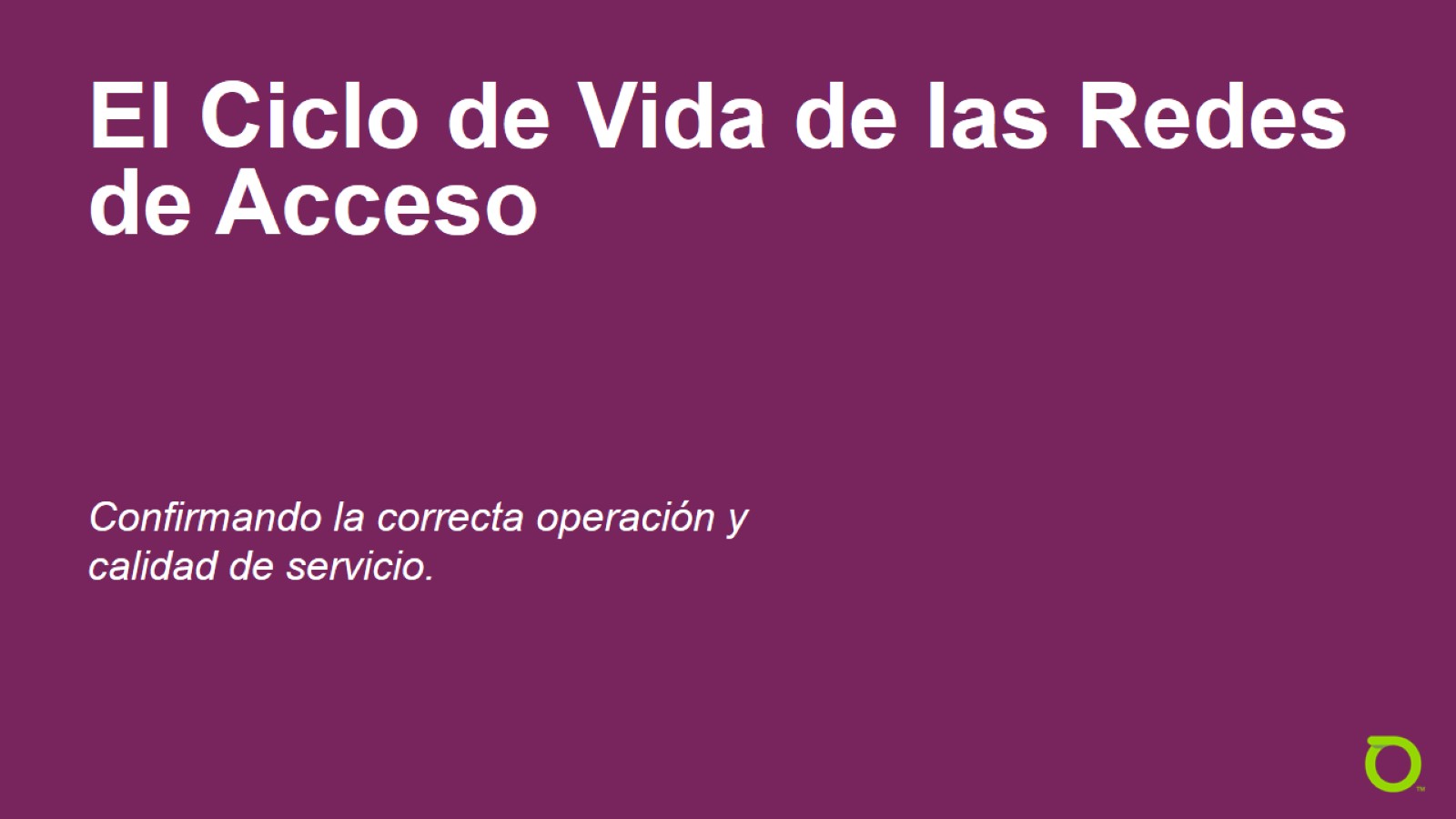 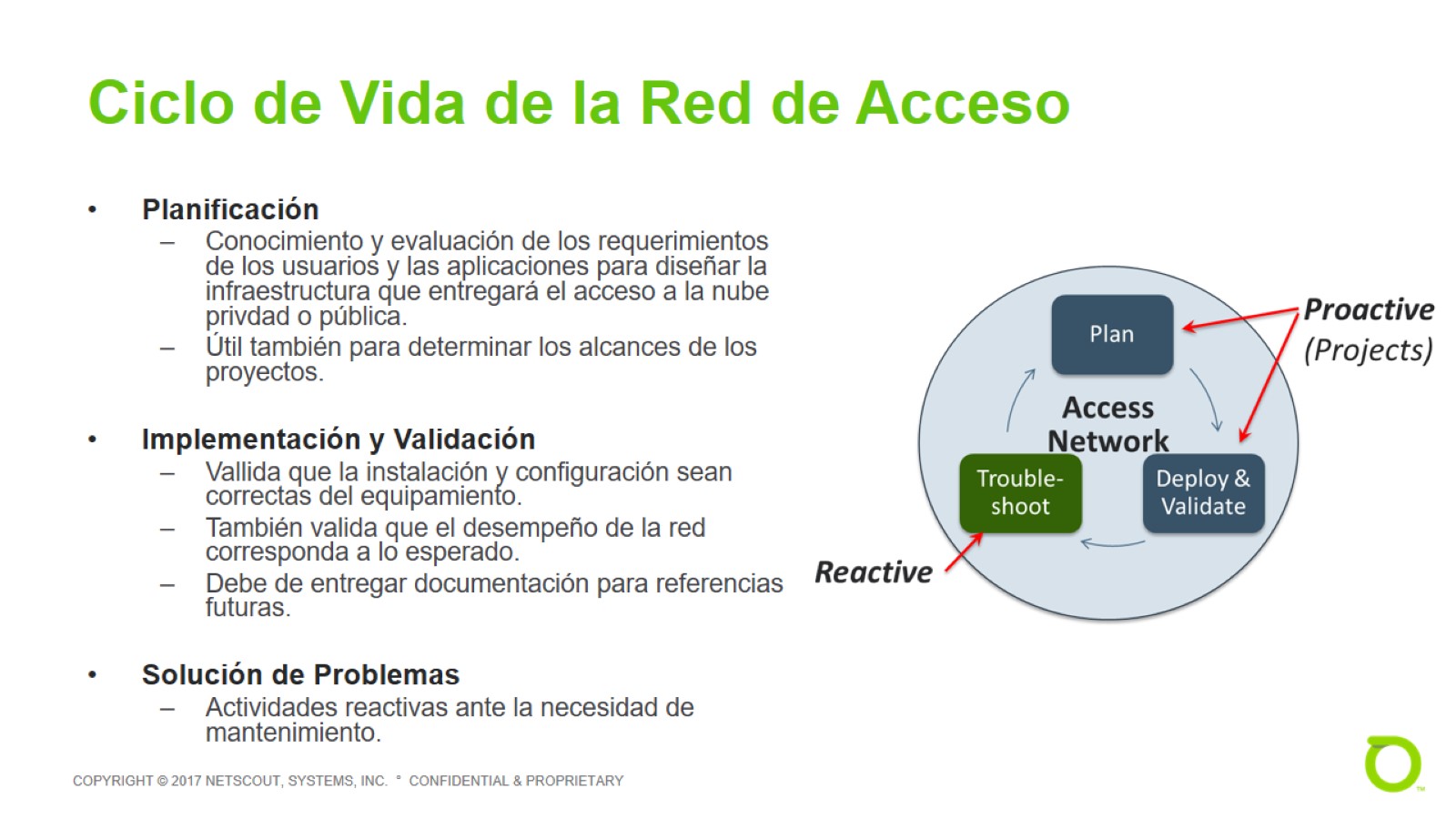 Ciclo de Vida de la Red de Acceso
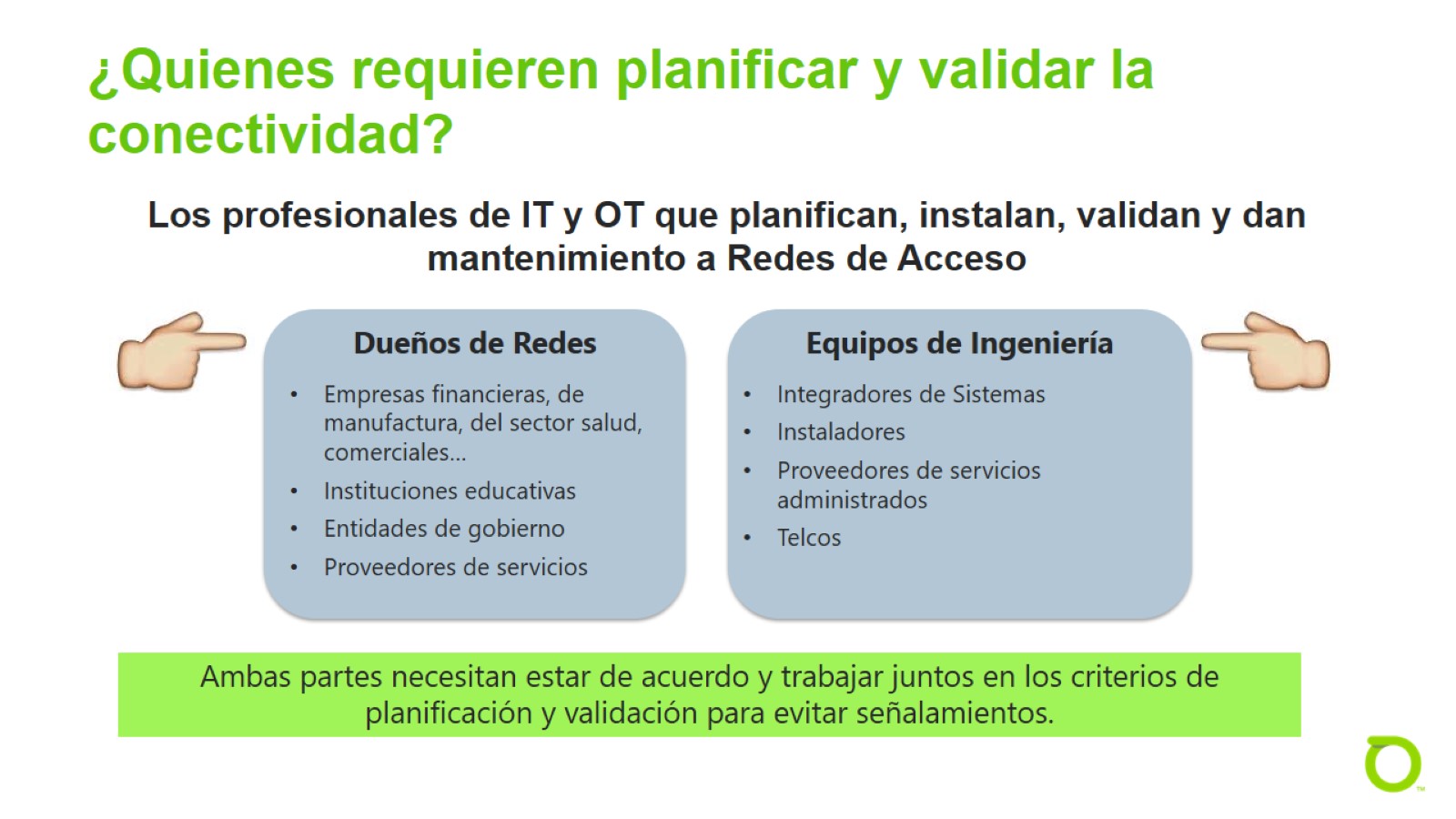 ¿Quienes requieren planificar y validar la conectividad?
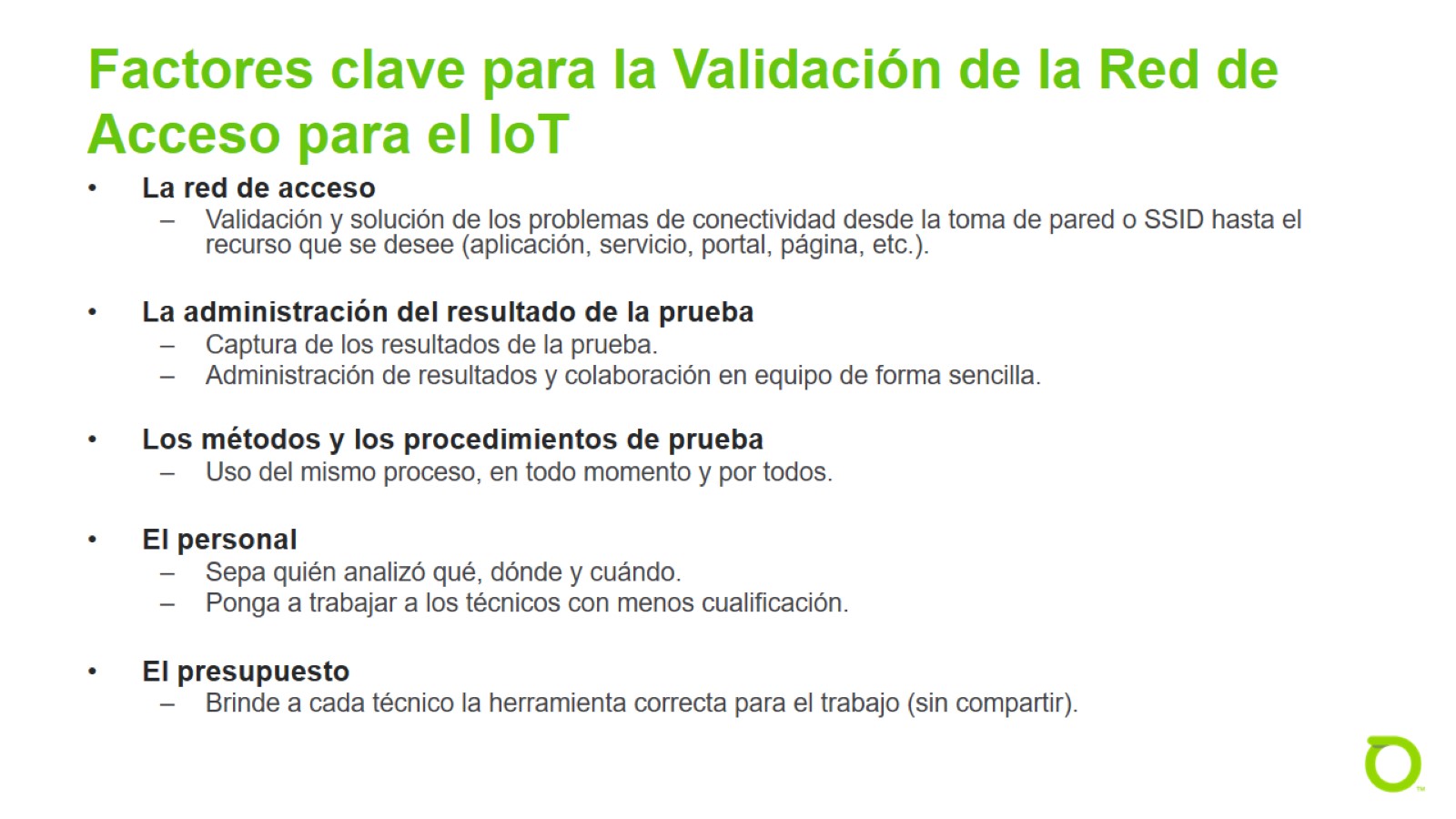 Factores clave para la Validación de la Red de Acceso para el IoT
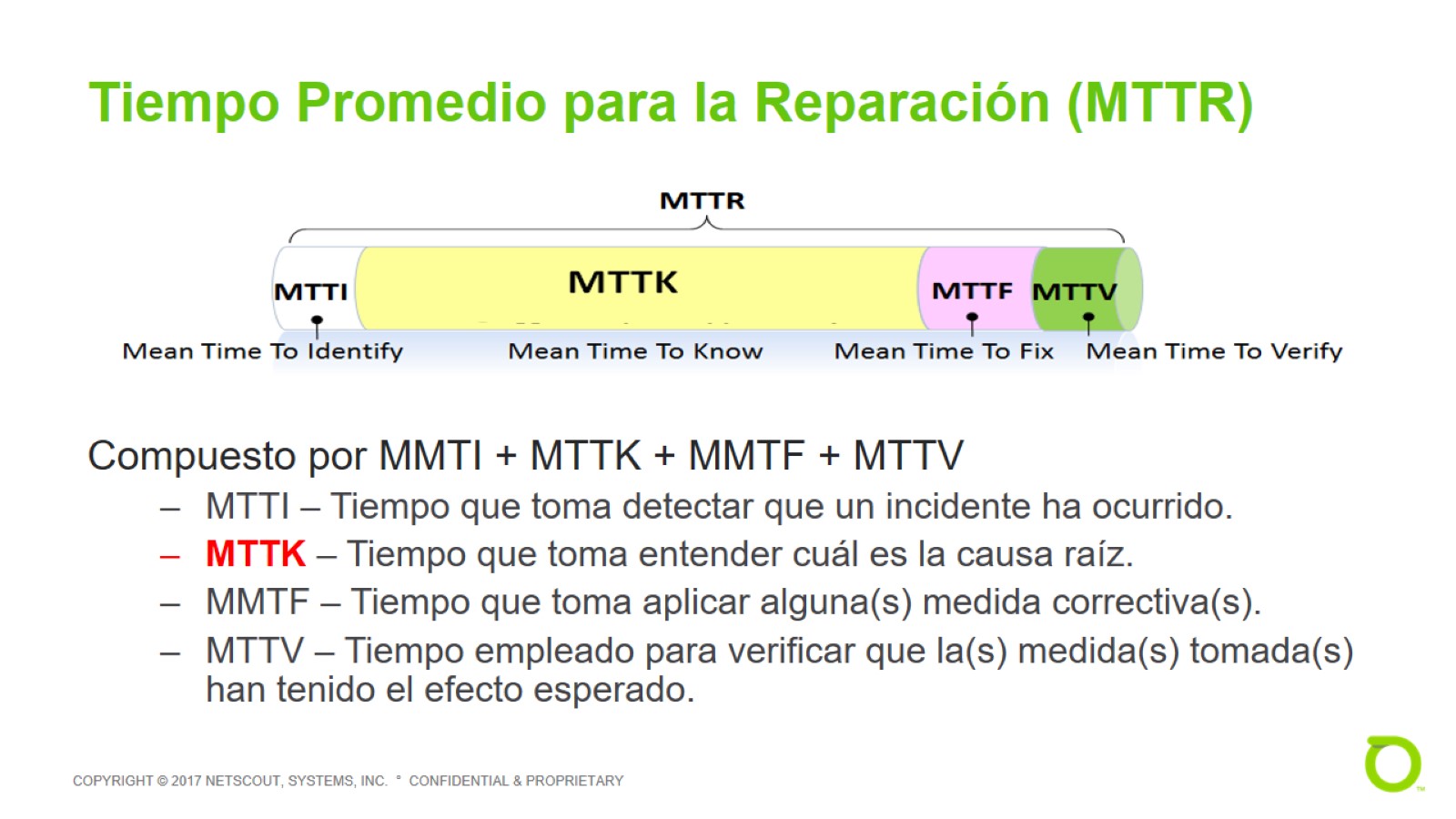 Tiempo Promedio para la Reparación (MTTR)
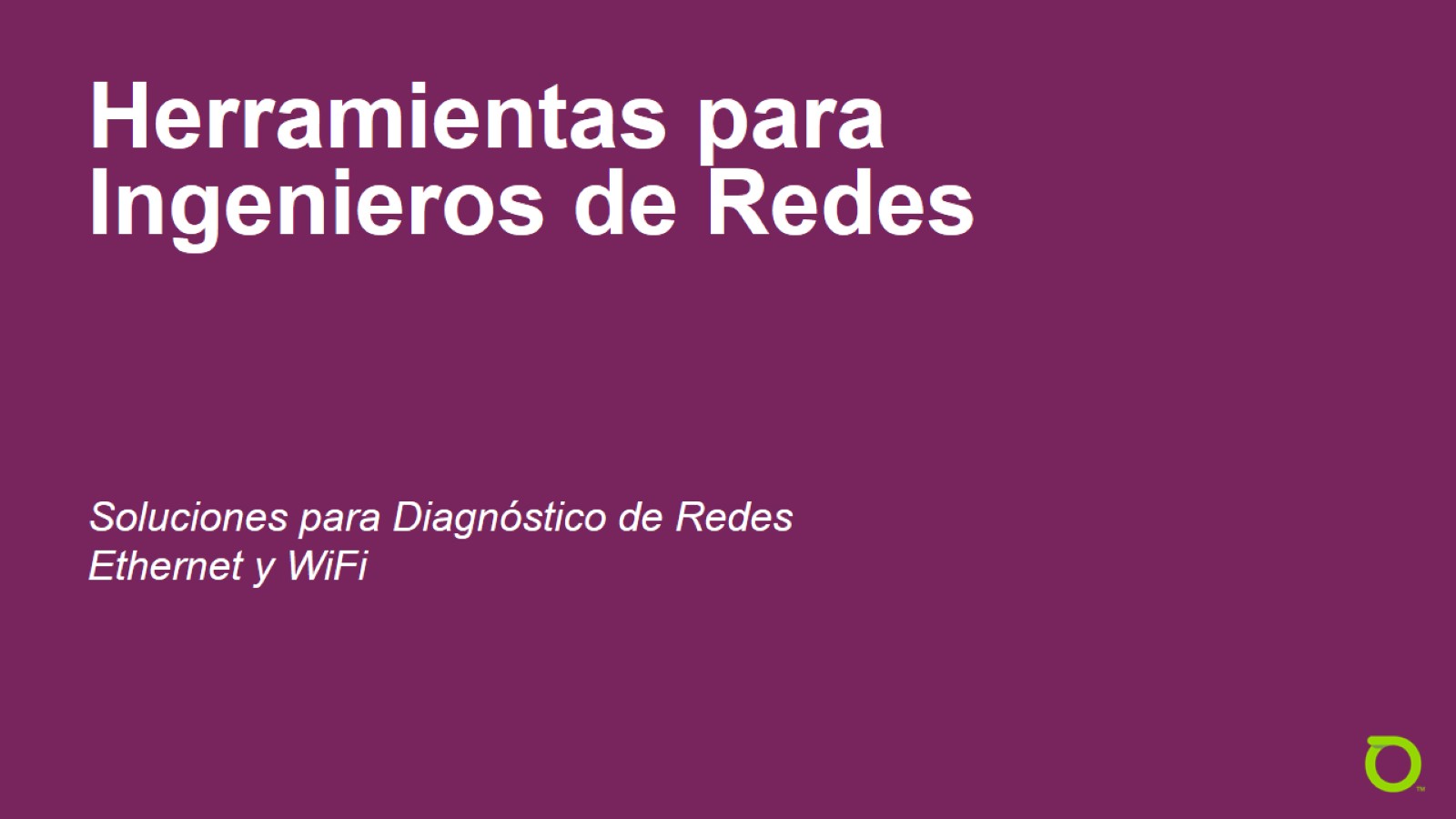 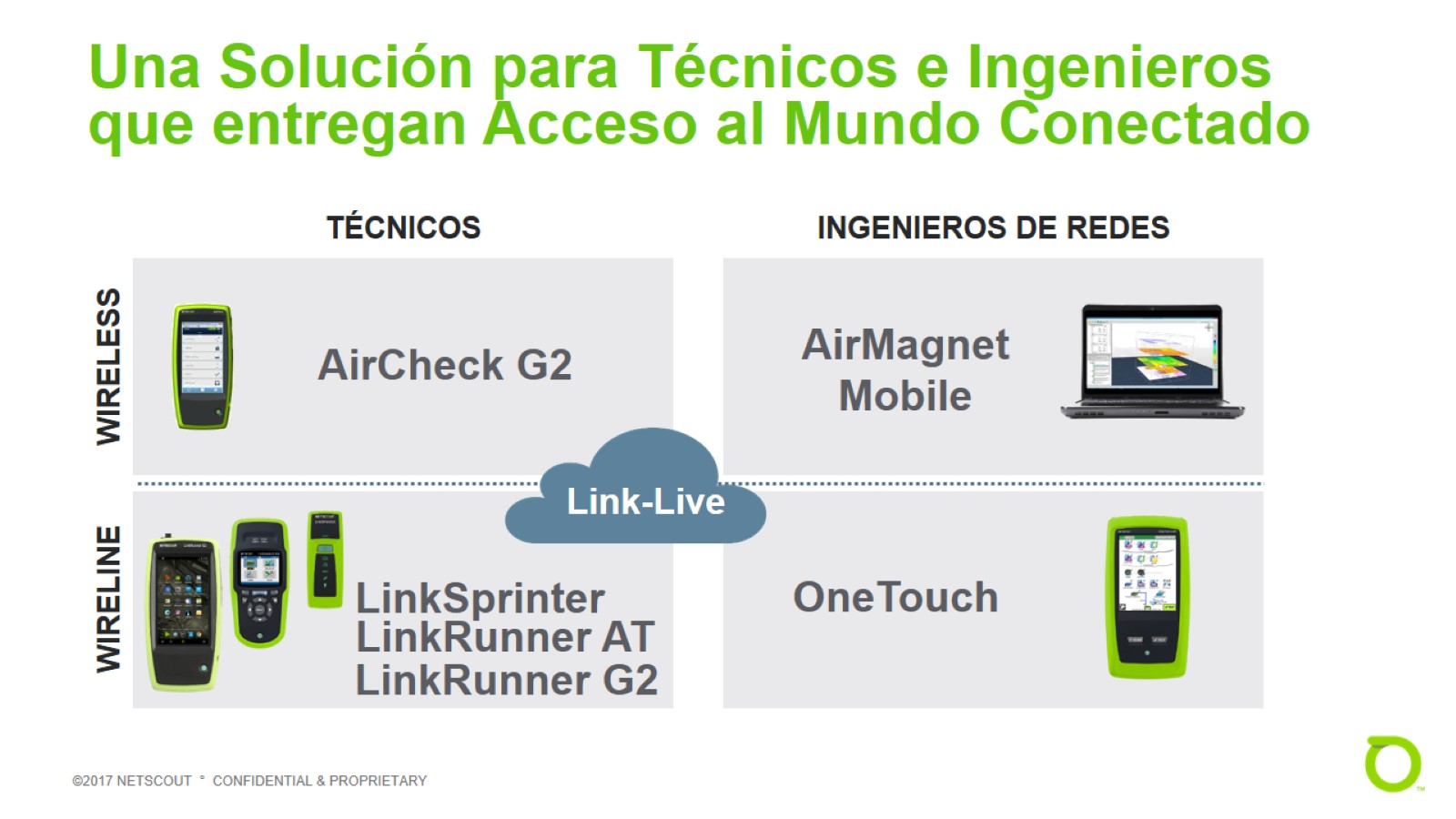 Una Solución para Técnicos e Ingenieros que entregan Acceso al Mundo Conectado
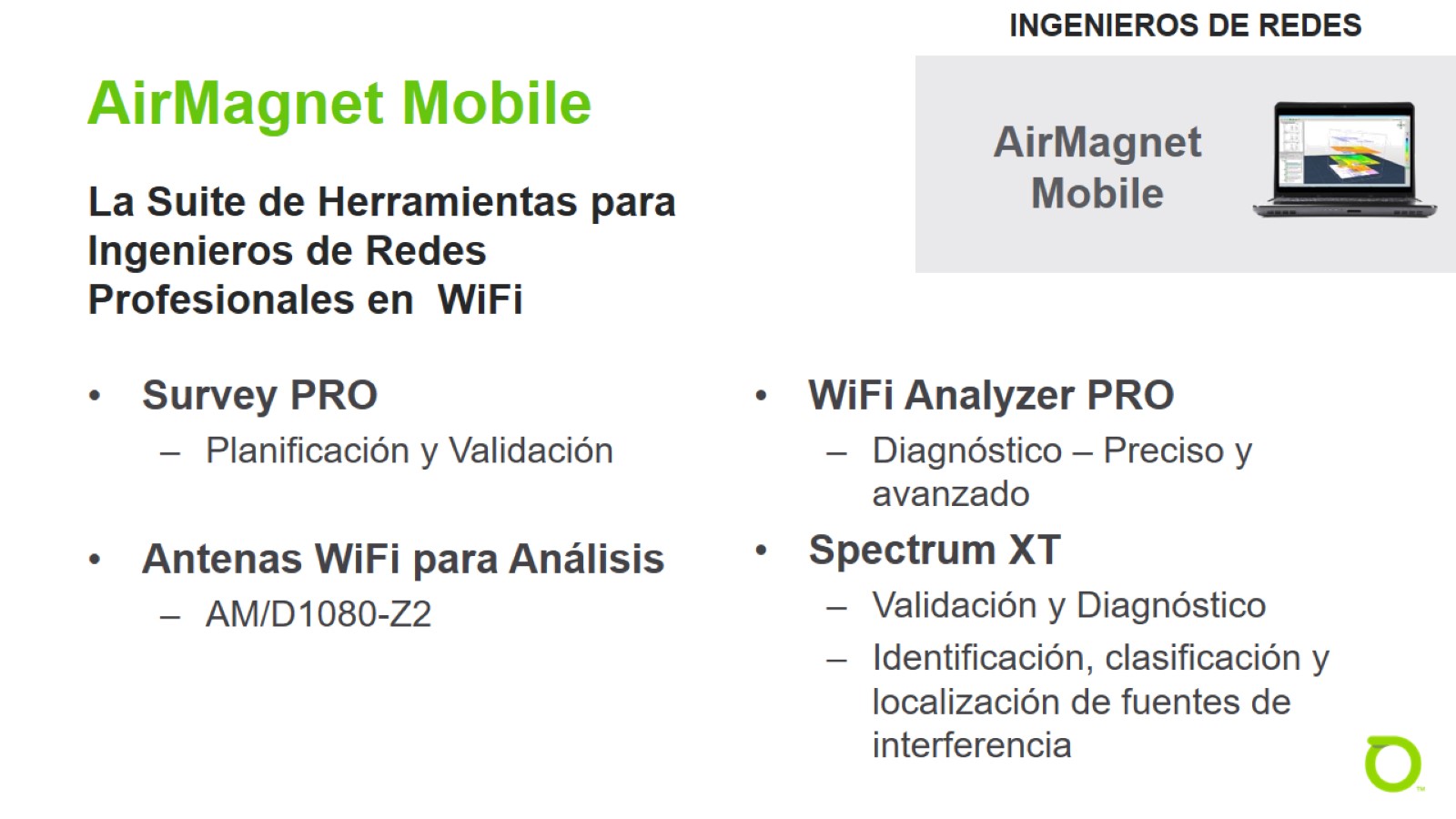 AirMagnet Mobile
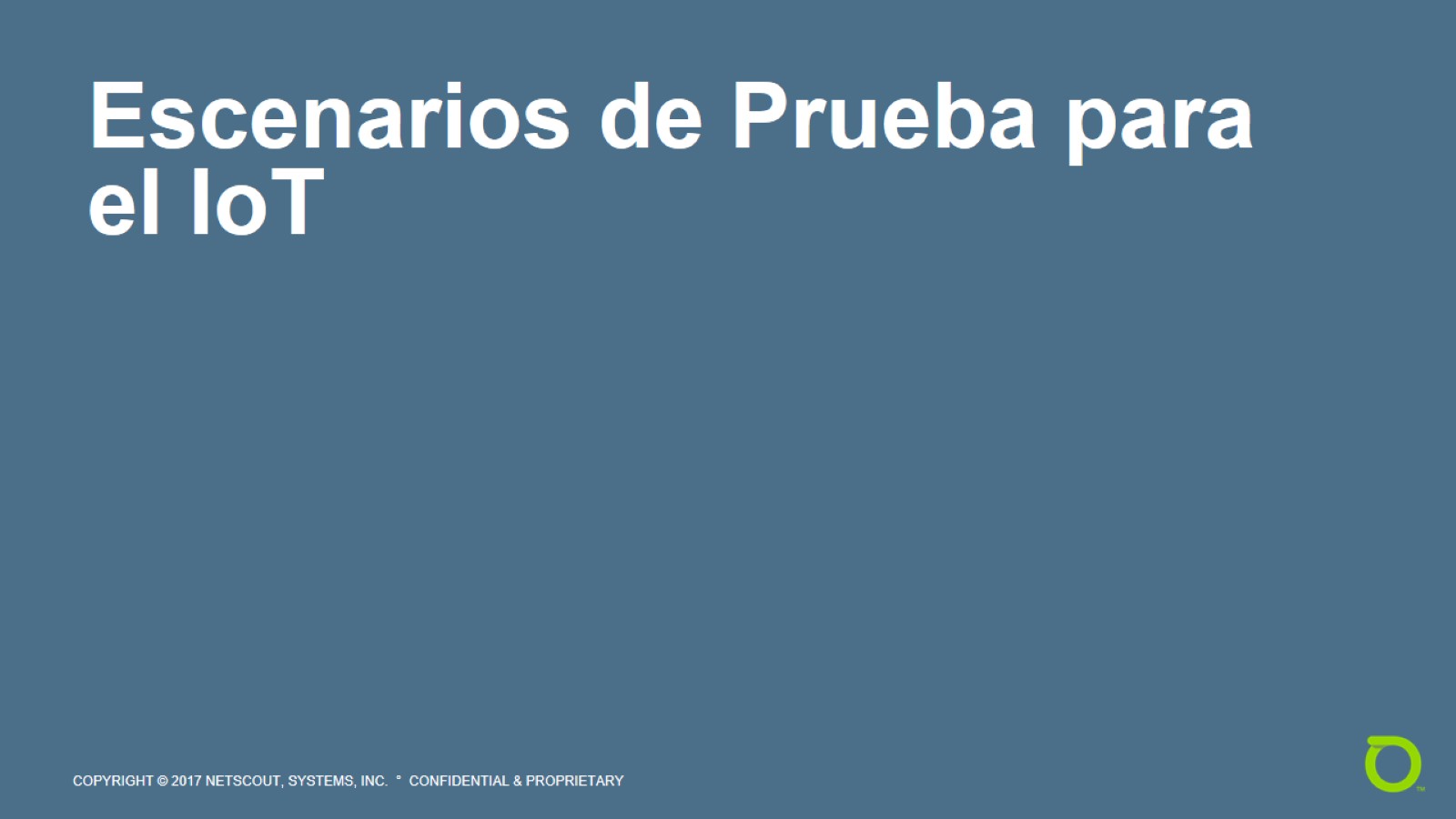 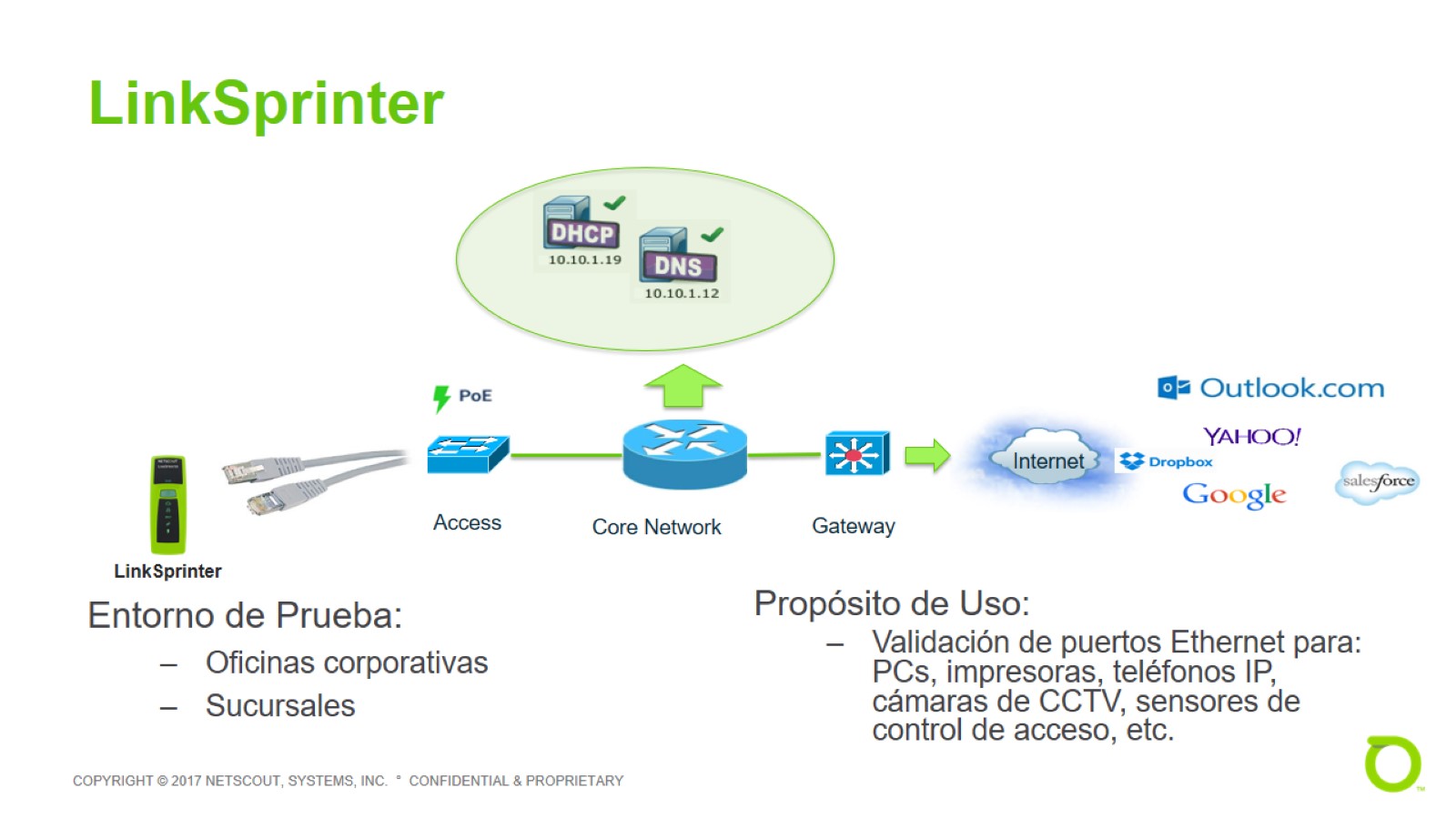 LinkSprinter
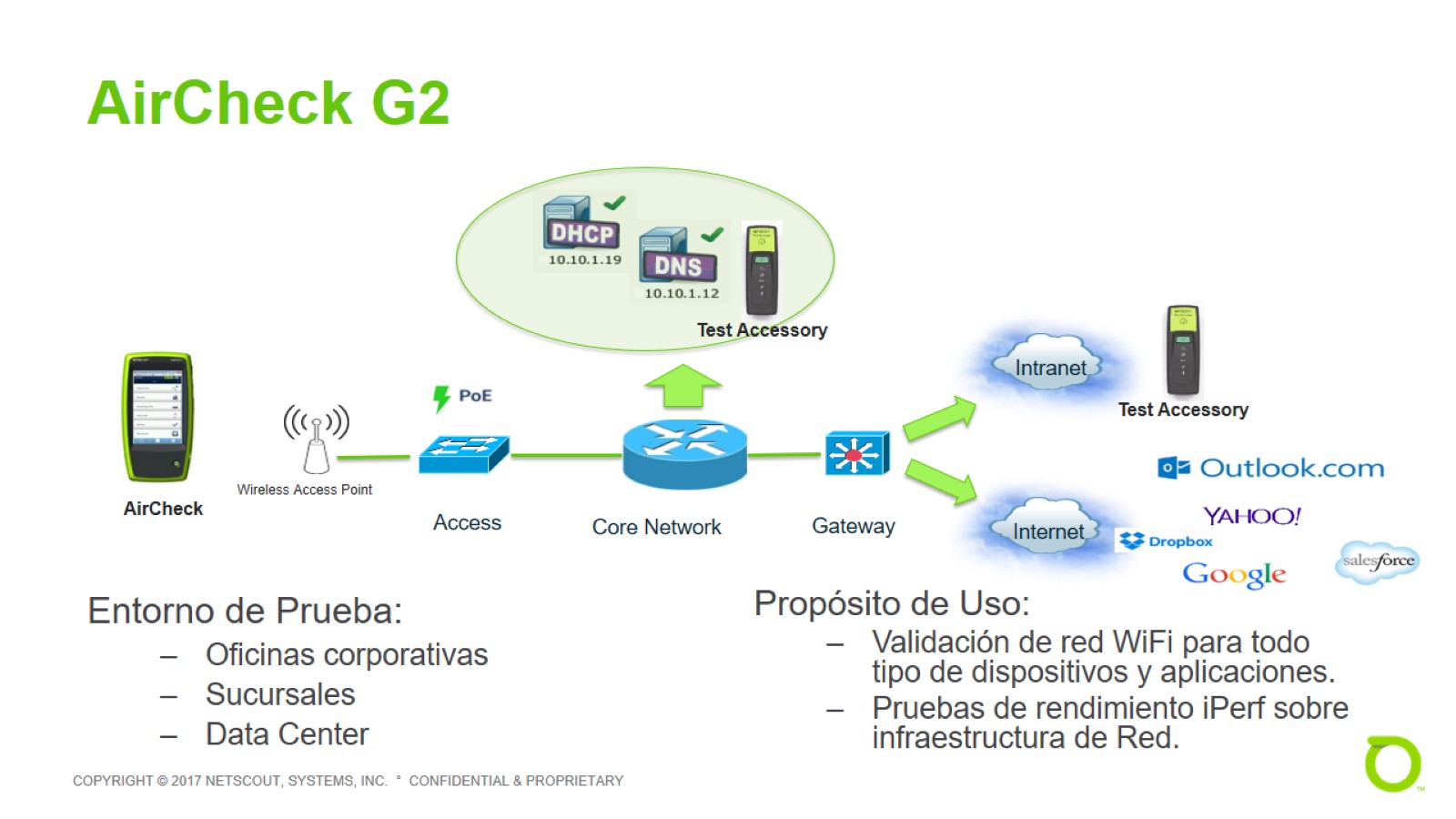 AirCheck G2
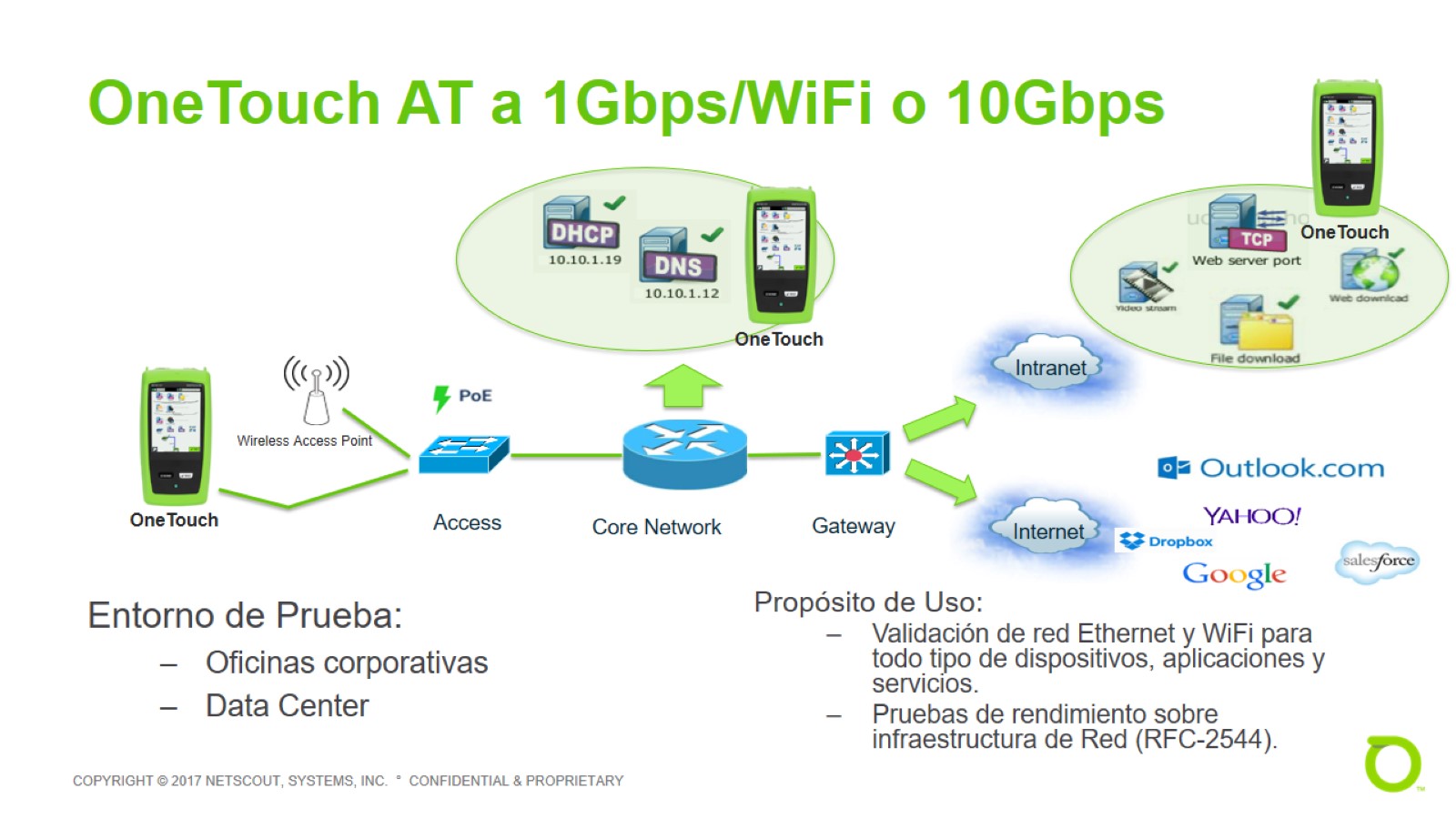 OneTouch AT a 1Gbps/WiFi o 10Gbps
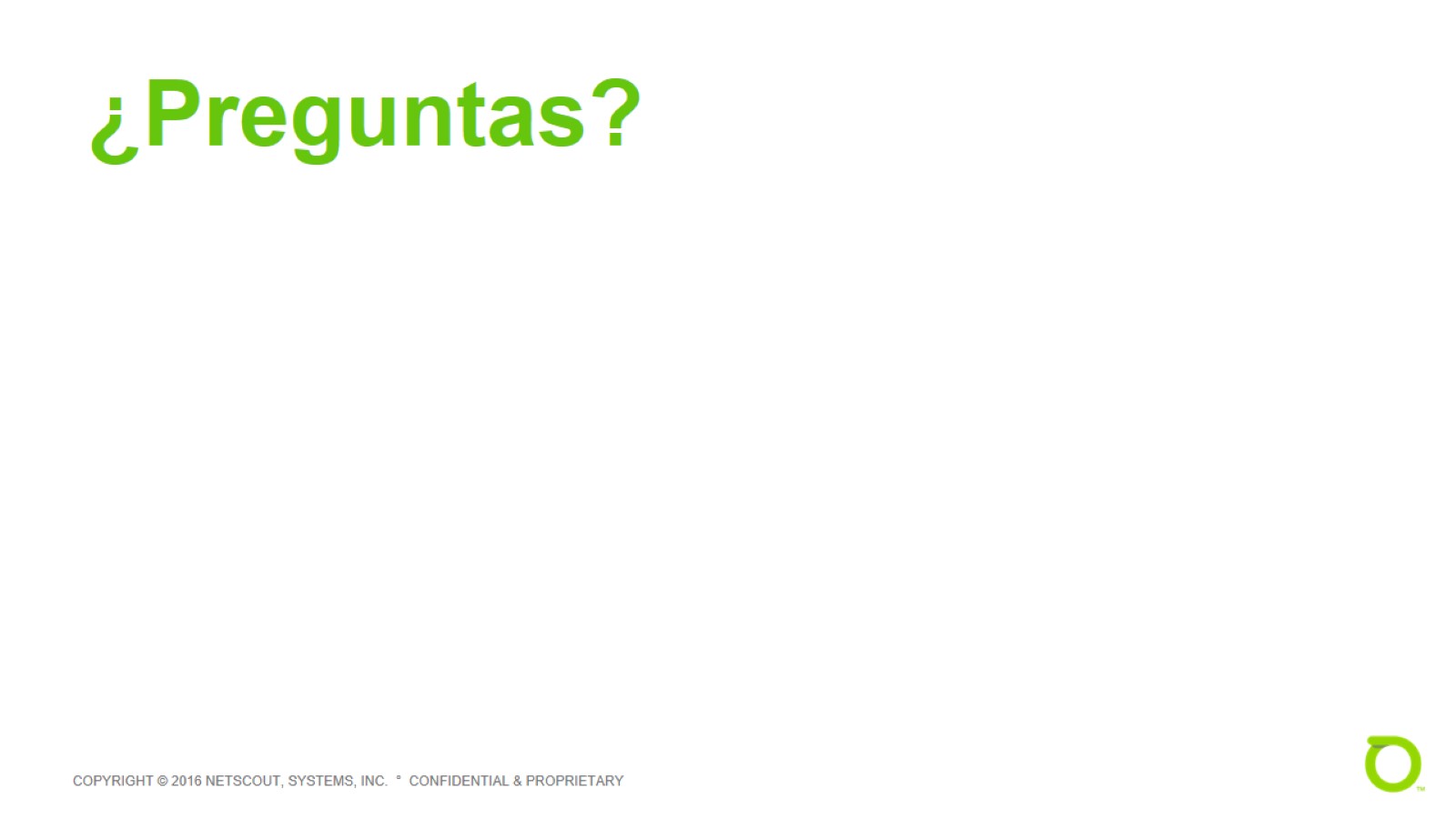 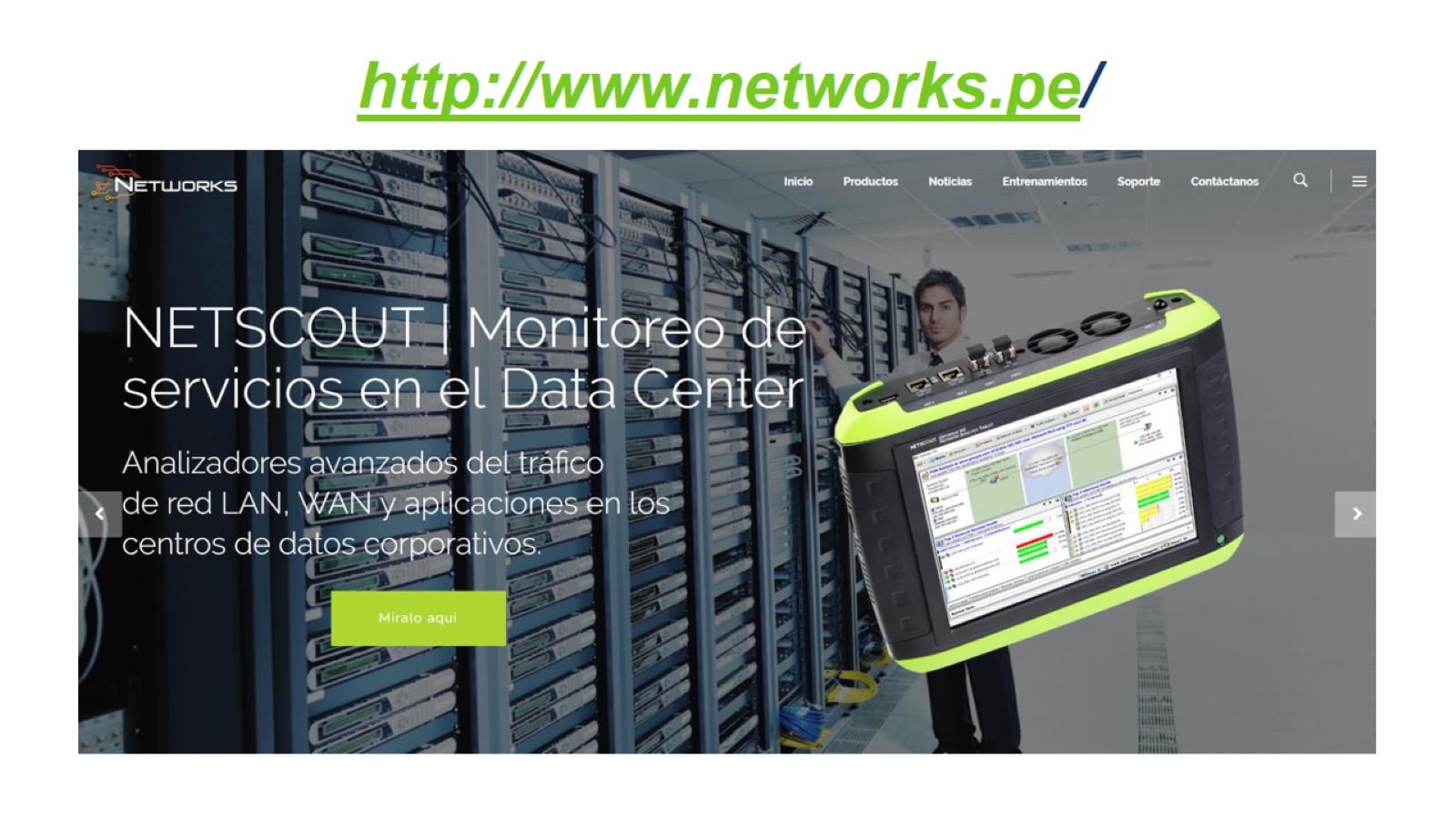 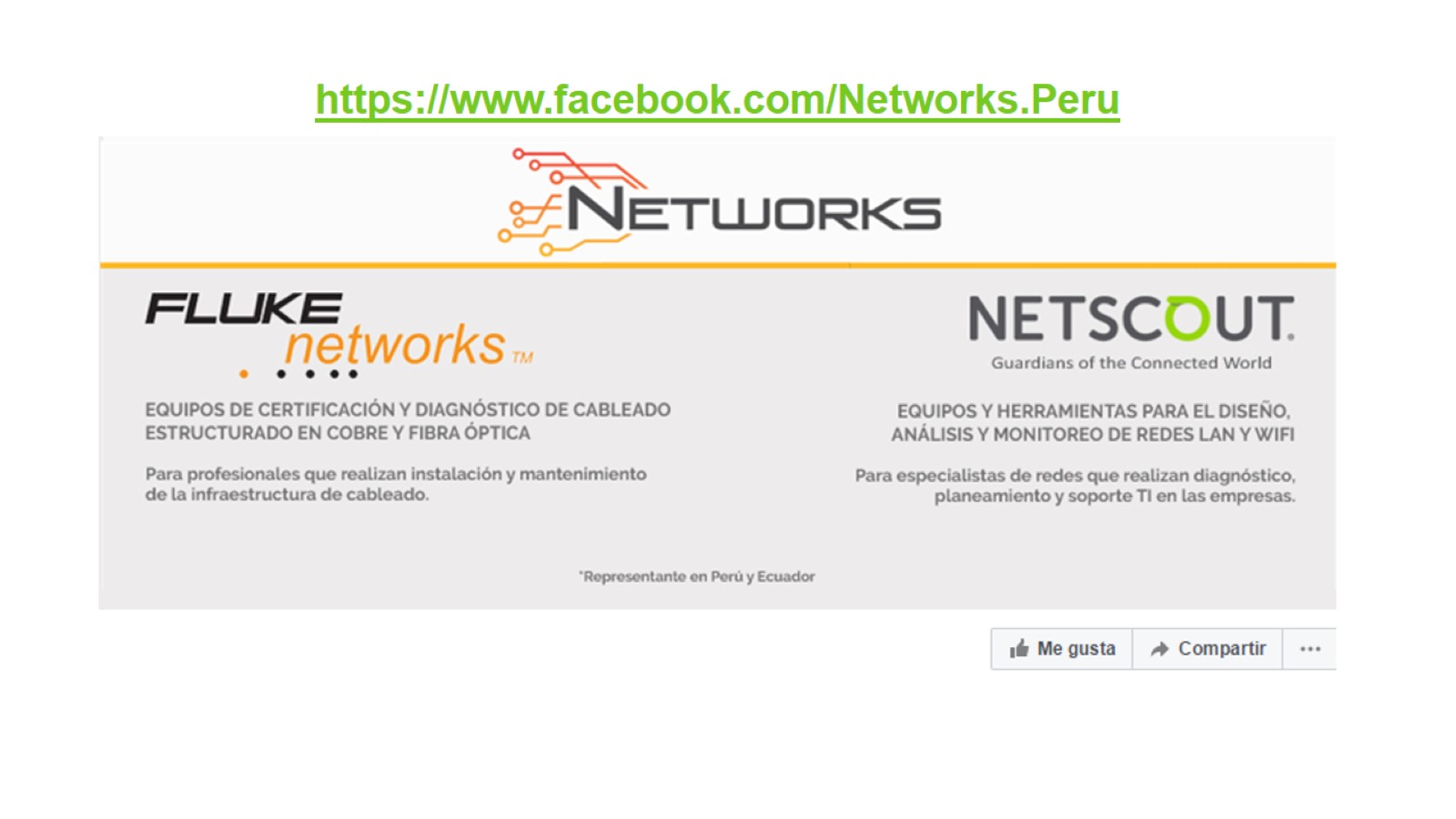 https://www.facebook.com/Networks.Peru
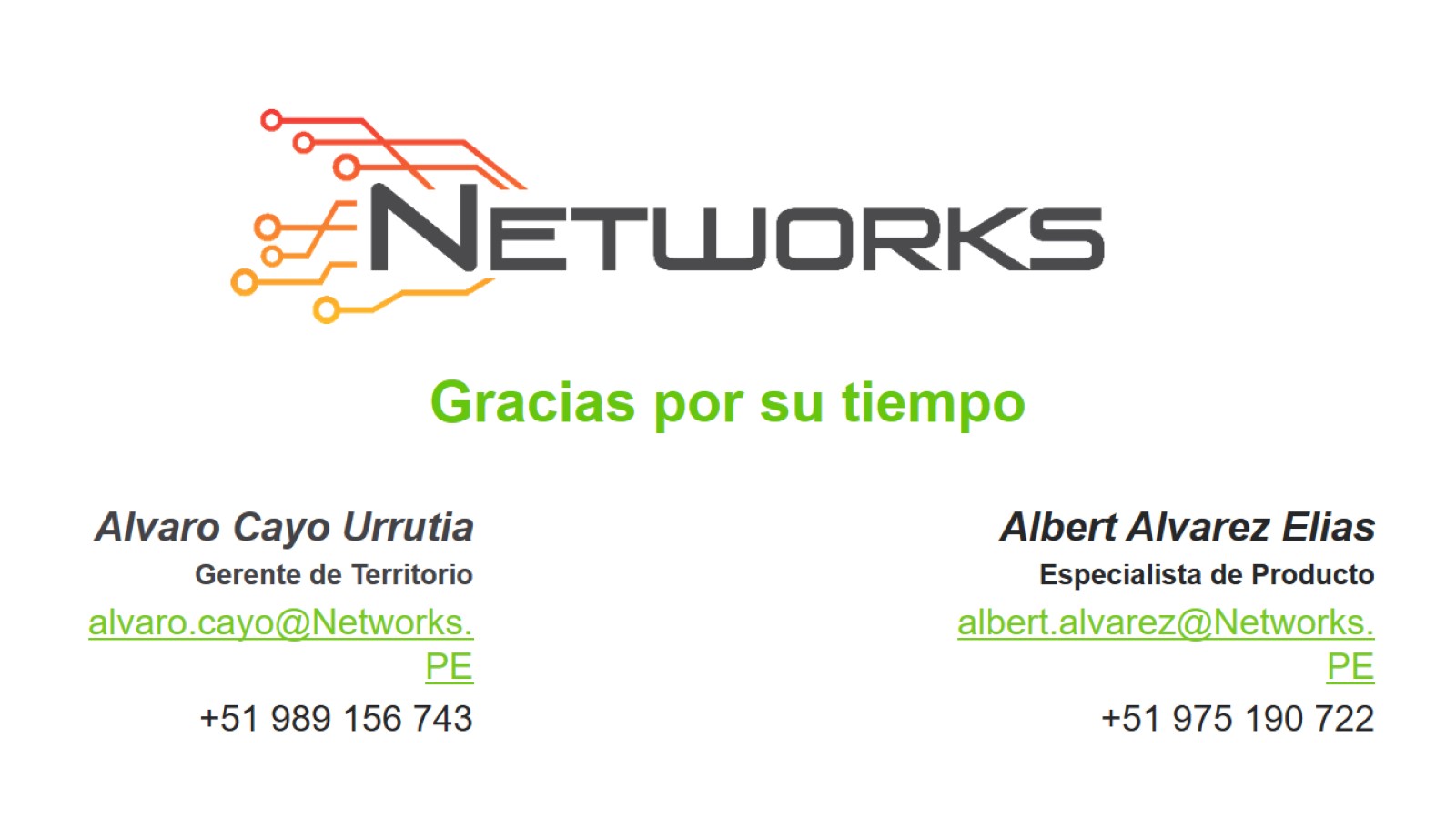 Gracias por su tiempo
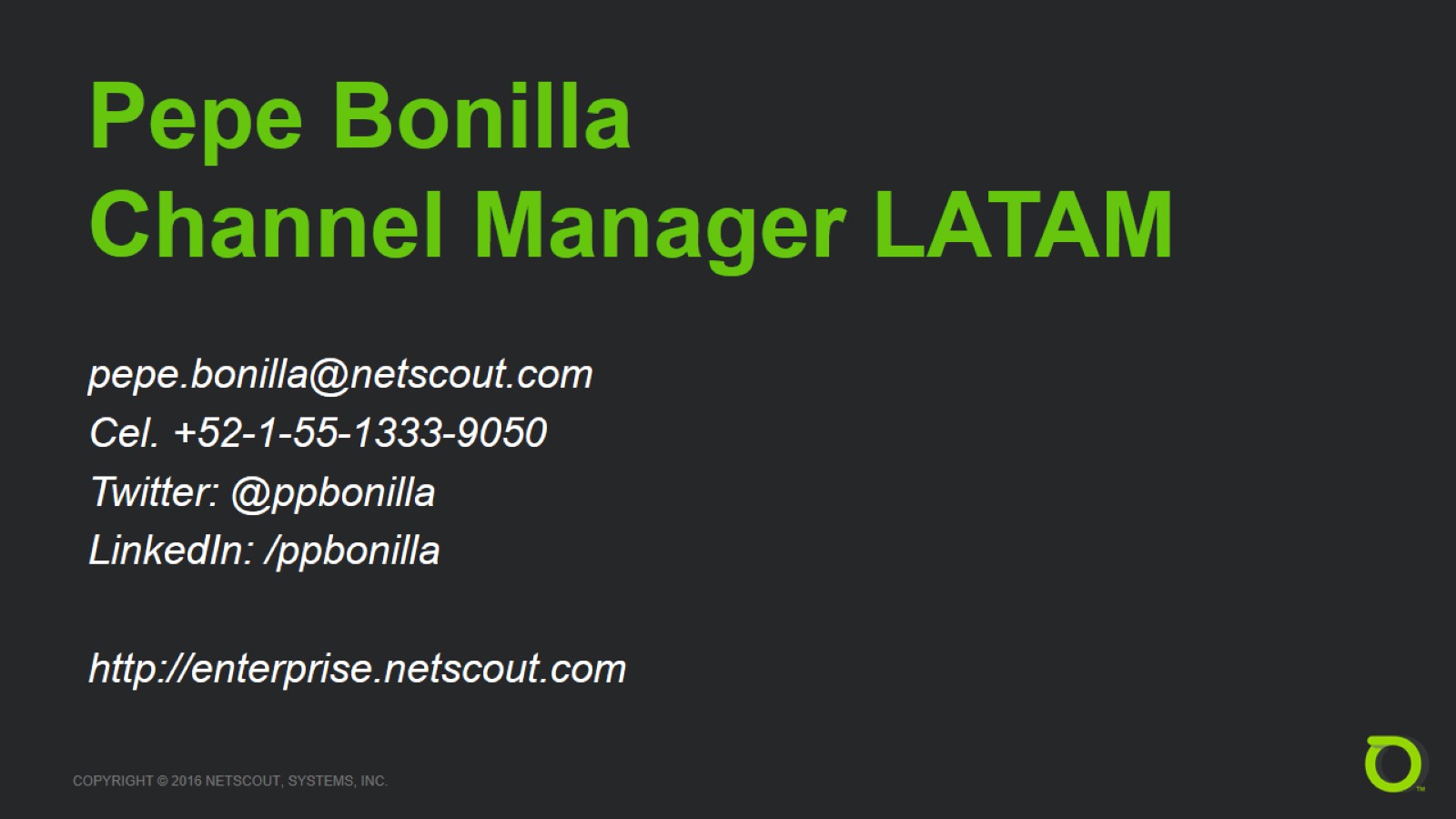 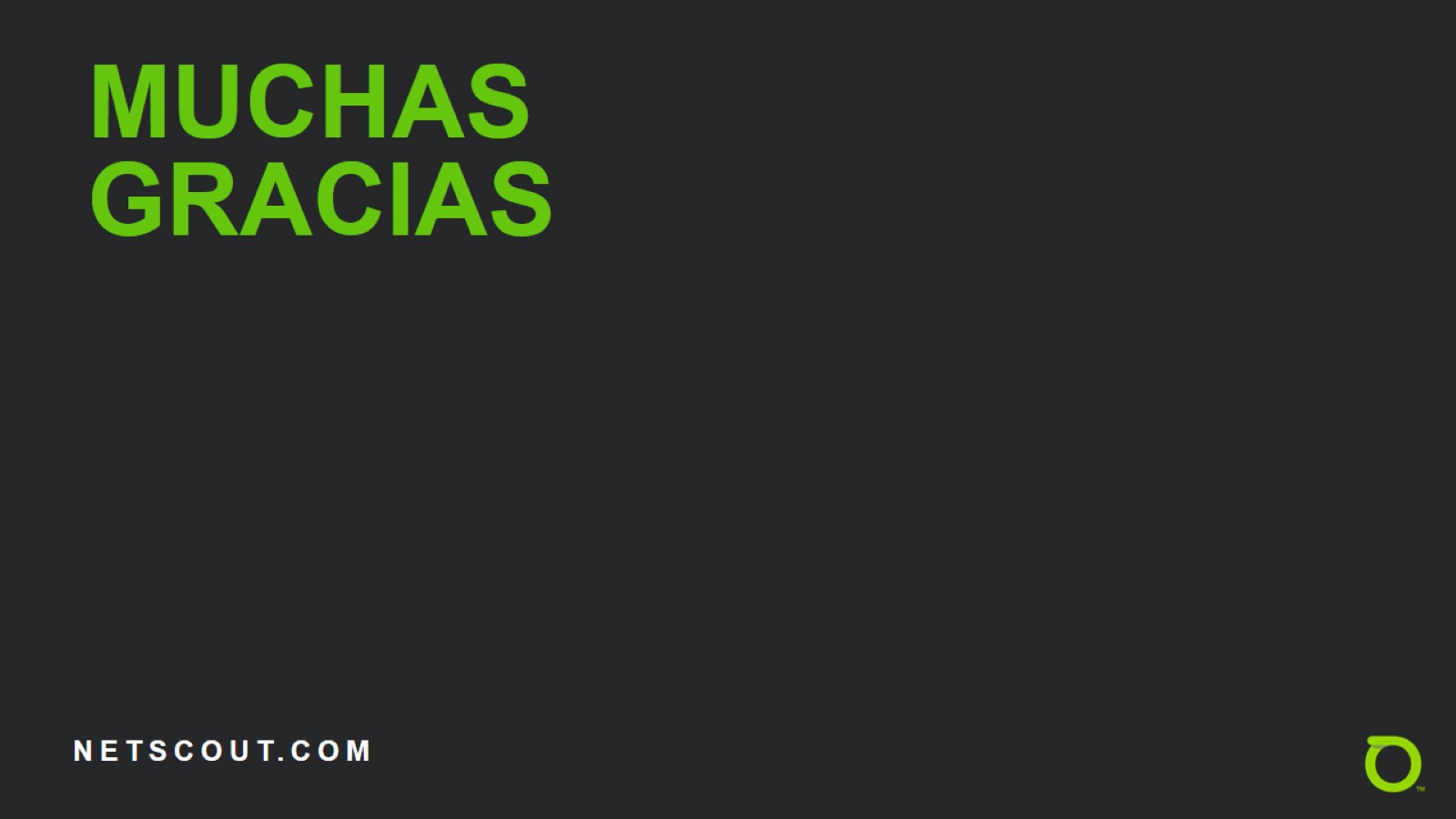